Patofyziologie zástavy oběhu, dělení, poresuscitační péče a prognostikace
MUDr. Viktor Agalarev
Úvodem
OHCA u 35– 40 jedinců na 100 000 obyvatel za rok, IHCA v 1– 5 případech z 1 000 hospitalizací
cca 75 % OHCA vs 25% IHCA
mortalita pacientů po IHCA 78%, po OHCA 85%
i přes rozvoj v medicíně po zástavě oběhu velmi nepříznivá prognóza
propuštění z nemocnice cca 17% pacientů
šance na přežití do propuštění nemocného je cca 10 % u OHCA (u fibrilace komor jako primárního rytmu je tato šance 20%)
u oběhových zástav v nemocnici je přežití 15– 20 %, u defibrilovatelných rytmů (fibrilace komor, komorová tachykardie) až 25 %
Zdroj: Anesteziologie (nejen) k atestaci, str 1087
Etiologie zástavy oběhu
POTENCIÁLNĚ REVERZIBILNÍ PŘÍČINY ZÁSTAVY OBĚHU

4H
Hypoxie
Hypotermie (+ maligní hypertermie)
Hypovolemie
Hypokalémie a další

4T
Tenzní pneumothorax
Tamponáda srdeční
Trombembólie (IM/PE)
Toxiny
Kardiální příčiny (60-70 % náhlých zástav oběhu) 
Ischemické 
Akutní IM  (50% u dospělých)
Neischemické
Srdeční selhání 
Kardiomyopatie
Vrozené srdečné vady
Poruchy převodního systému – Brugada sy,  long QT ..
Nonkardiální příčiny
Plicní embolie (10% u dospělých)
Hypoxie 
Trauma 
Krvácení
Hypovolemie
Intoxikace 
Tonutí
Metabolické poruchy
Principy KPR
Šance na přežití je dána:
„řetězec přežití“ - čtyři kruhy:
celkovým stavem nemocného před srdeční zástavou
časem, kdy je zahájena laická resuscitace (včetně její efektivity)
co nejrychlejší defibrilací u defibrilovatelných rytmů
komplexní poresuscitační péčí
časné rozpoznání kritické situace a časné přivolání kvalifikované pomoci
časně zahájená KPR
časná defibrilaci 
poresuscitační péče

Vzhledem k tomu, že oběhová zástava je nejčastěji primárně kardiální příčiny (> 80 %), je kladen důraz na účinnou a nepřerušovanou zevní srdeční masáž a časnou defibrilaci
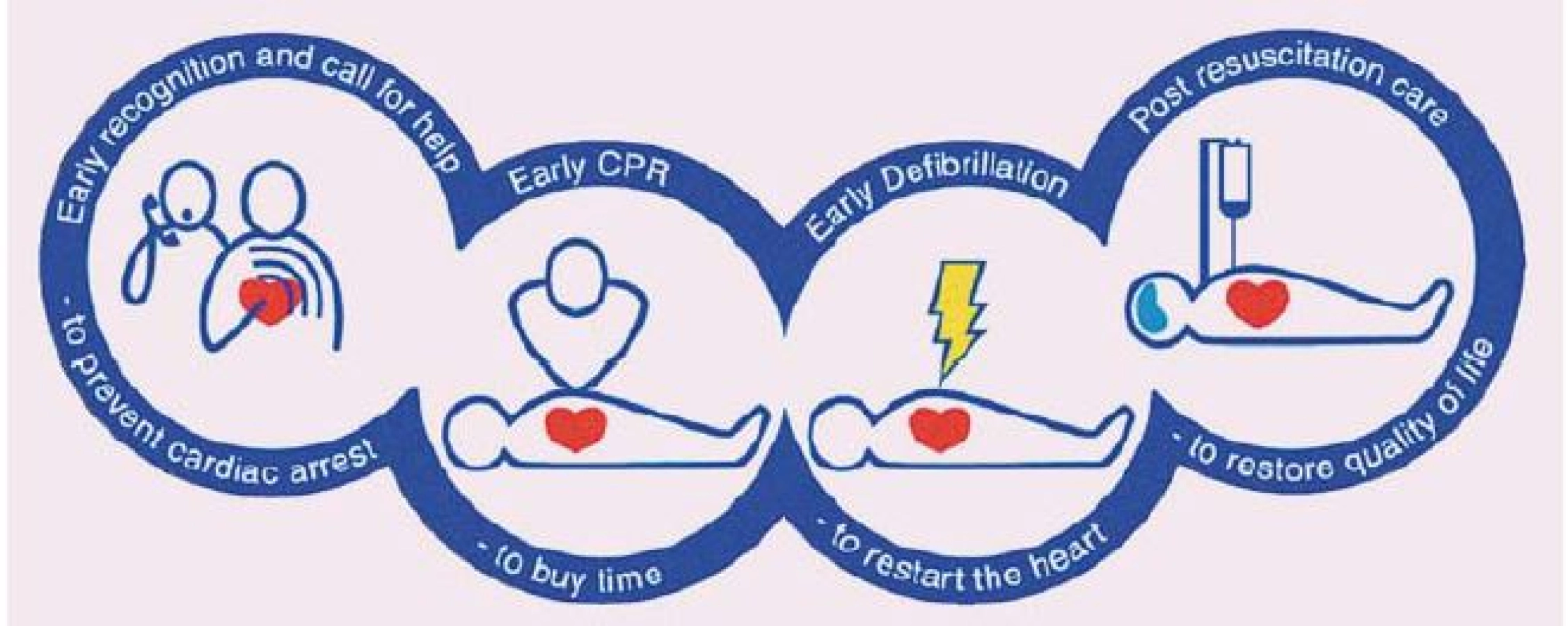 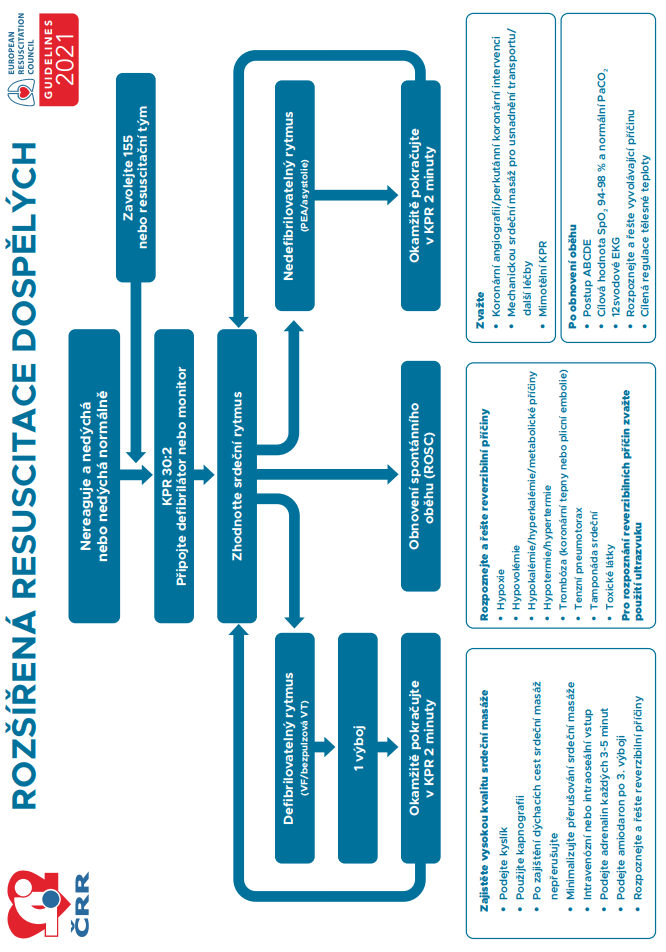 Patofyziologie zástavy oběhu
 lze rozdělit do 3 fází:
Ischemicko – anoxická fáze
Úplná zástava cirkulace – nedostatek energetických substrátů k udržení integrity buněk
Hypoxická fáze s hypoperfuzí
Během KPR dosahováno maximálně 25-30 % bazálního srdečního výdeje
Reperfuzní fáze
Po obnovení oběhu – během hodin se rozvíjí celotělová ischemicko – reperfuzní reakce organismu, stav popisován jako poresuscitační nemoc, neboli post cardiac arrest syndrome (PCAS) charakterizovaný generalizovanou zánětlivou reakcí organismu („sterilní sepse“)
Dýchání po srdeční zástavě
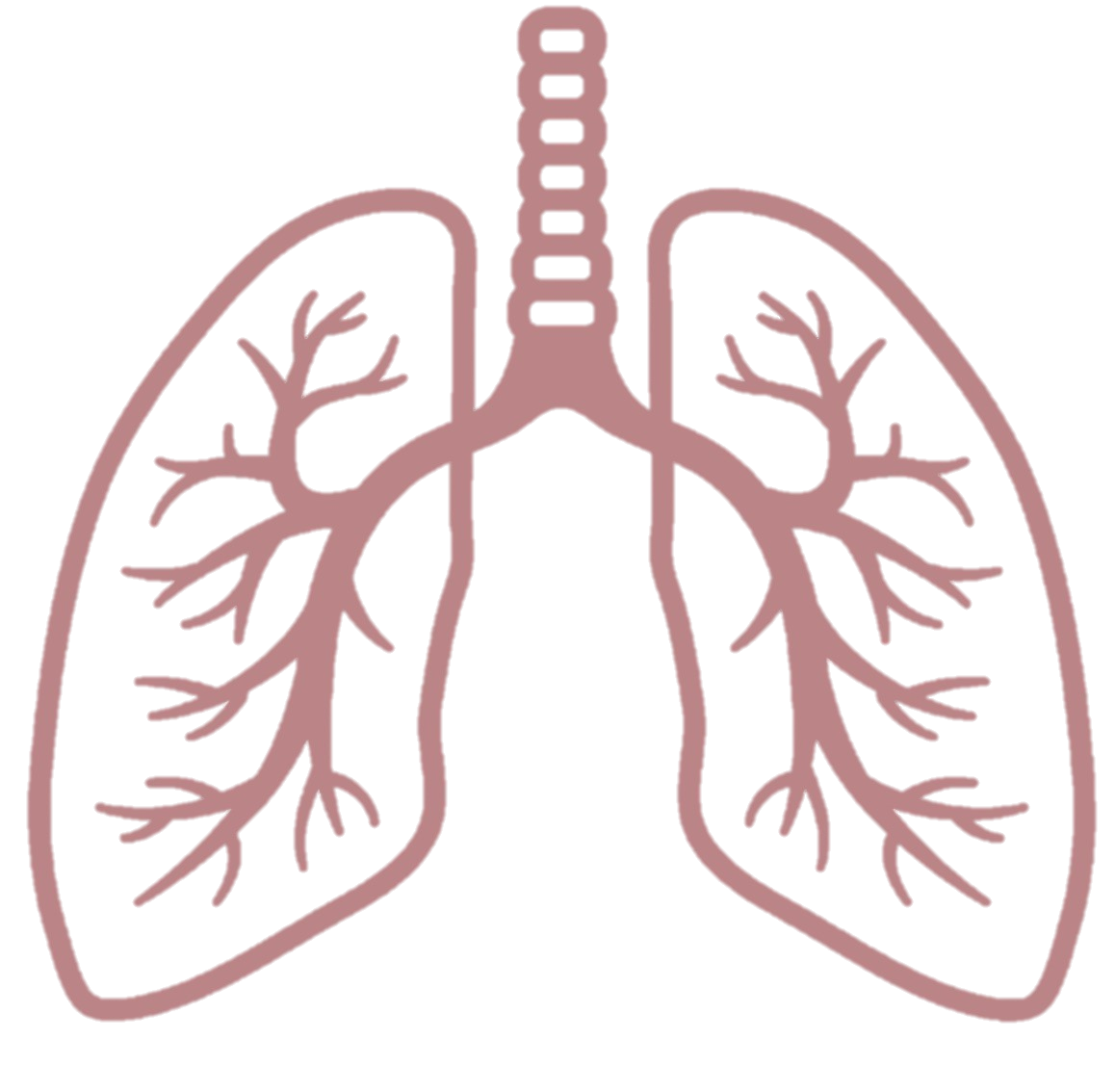 Zástava dýchání v rámci sekund po zástavě oběhu
Riziko záměny za adekvátní dýchání u laiků !
Gasping – lapavé dýchání
terminální zbytková spontánní dechová aktivita
intervaly dechů se prodlužují s prohlubováním hypoxie a s přechodem na anaerobní metabolismus v oblasti mozkového kmene
přítomnost gaspingu = pozitivní prognostický faktor
na zvířecích modelech potvrzen při gaspingu také vyšší srdeční výdej během resuscitace
(Během inspiria snížený nitrohrudní tlak  -> zvýšený venózní návrat, při exspiriu zvýšením nitrohrudního tlaku zlepšení koronární perfúze)
Zdroj: Urgentní medicína v klinické praxi lékaře str 65
LUCAS (The Lund University Cardiopulmonary Assist System)
umožňuje efektivně provádět zevní srdeční masáž a příp. převézt pacienta za kontinuální masáže do specializovanějšího centra s možností akutní koronarografie nebo k aplikaci ECLS (extracorporeal life support) u nemocných s refrakterní srdeční zástavou
dle studie LINC (srovnávání mechanické vs. manuální komprese) nebyl zjištěn významný rozdíl jak ve čtyřhodinovém (23,6 vs. 23,7 %), tak v šestiměsíčním (8,5 vs. 7,6 %) přežití (prokázána noninferiorita zevního masážního systému ve srovnání s manuální kompresí hrudníku)
možnost při pokračující resuscitaci provádět za kontinuální srdeční masáže skiaskopii, koronarografii a případně koronární intervenci
ECLS (ExtraCorporal Life Support)
metoda schopna kompletně nahradit funkci srdce a plic u srdeční zástavy refrakterní ke standardní KPR
akutní zavedení mimotělního oběhu, kdy nasáváme žilní neokysličenou krev z pravé síně, odkud je krevní pumpou vháněna do oxygenátoru, zde dochází k výměně plynů a již okysličená krev se vrací zpět do velkých tepen
např. u intoxikace betablokátory, těžké hypotermie
Poresuscitační syndrom (post cardiac arrest syndrome)
Stav vyvolaný celotělovou ischemií a reperfuzí v kombinaci s primární příčinou zástavy oběhu
Tíže dle celkového stavu organismu a délky trvání srdeční zástavy
Orgánová dysfunkce až multiorgánové selhání
Zahrnuje:
Poresuscitační hypoxicko ischemické poškození mozku
Poresuscitační myokardiální dysfunkci
Systémovou ischemicko – reperfuzní reakci
Přetrvávající patologie předcházející srdeční zástavě
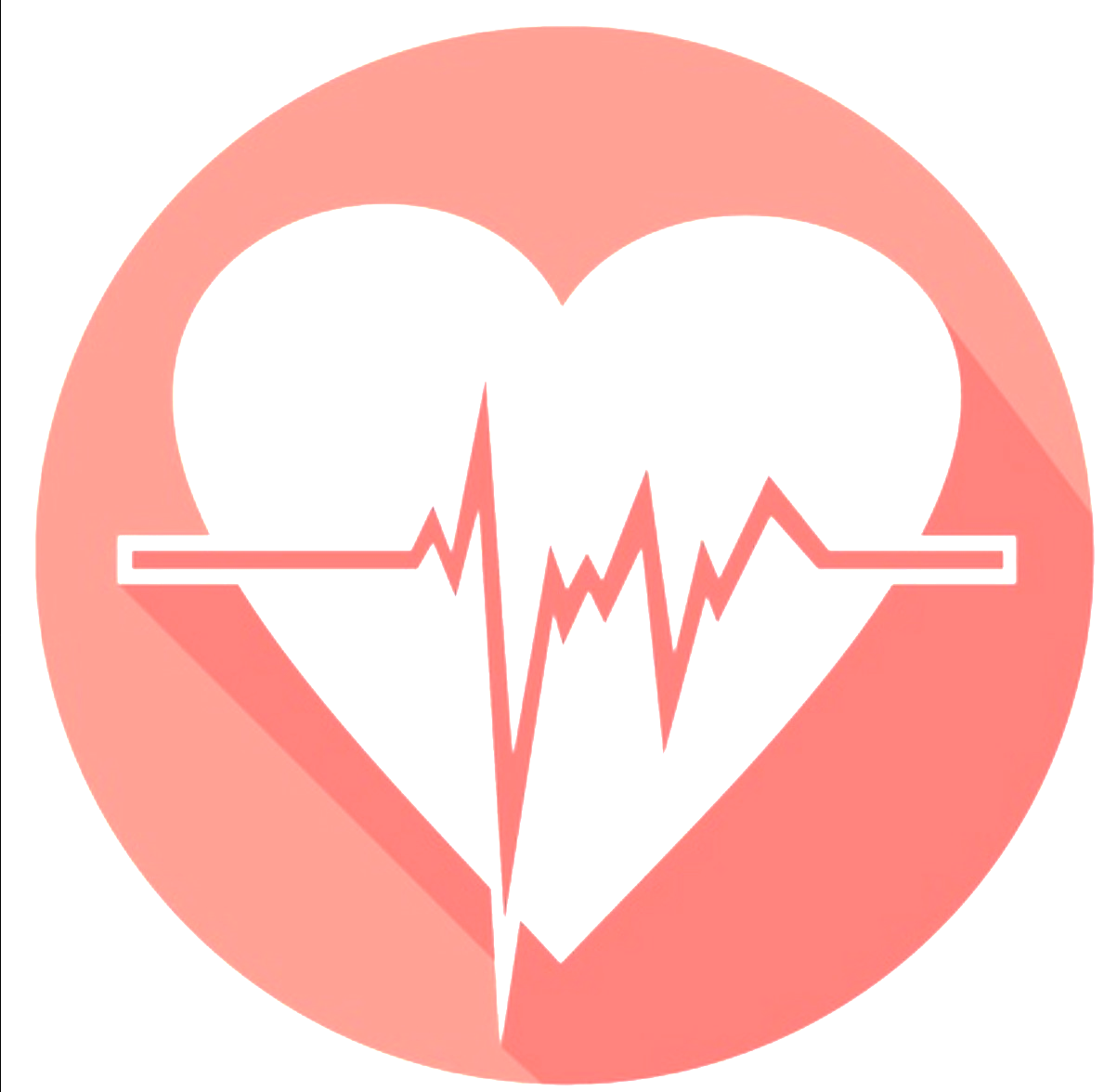 Poškození mozku po srdeční zástavě
jedná se o nejčastější příčinu úmrtí po ROSC
limitovaná tolerance ischemie mozku, mozek nemá téměř žádné metabolické reservy, závislý na kont. dodávce O2 a glukózy, přitom konsumuje 20-25% celkové spotřeby O2
selhání mozkové mikrocirkulace -> drobné infarkty, perzistující ischemie („no-reflow“)
Poruchy mozkové cirkulace:
hypoperfúze/ischemie během NZO a KPR
specifická odpověď mozku na reperfúzi					hyperemická makrocirkulace časně po ROSC jako odpověď mozku na reperfúzi(vzestup CPP, porucha autoregulace), později s rozvojem otoku mozku hypoperfúze
poškození HEB
edém mozku (vazogenní a cytotoxický)
časný edém může být přechodný, elevace ICP vzácně 
pozdní edém mozku pravděpodobně již důsledek neurodegenerace
Příčiny sekundárního poškození: hypotenze, hypoxémie, hyperoxie, anémie, hyperglykémie, křeče
Příznaky: kognitivní dysfunkce, bezvědomí, křeče, myoklonie, sekundární parkinsonismus, perzistující vegetativní stav, CMP, smrt mozku…
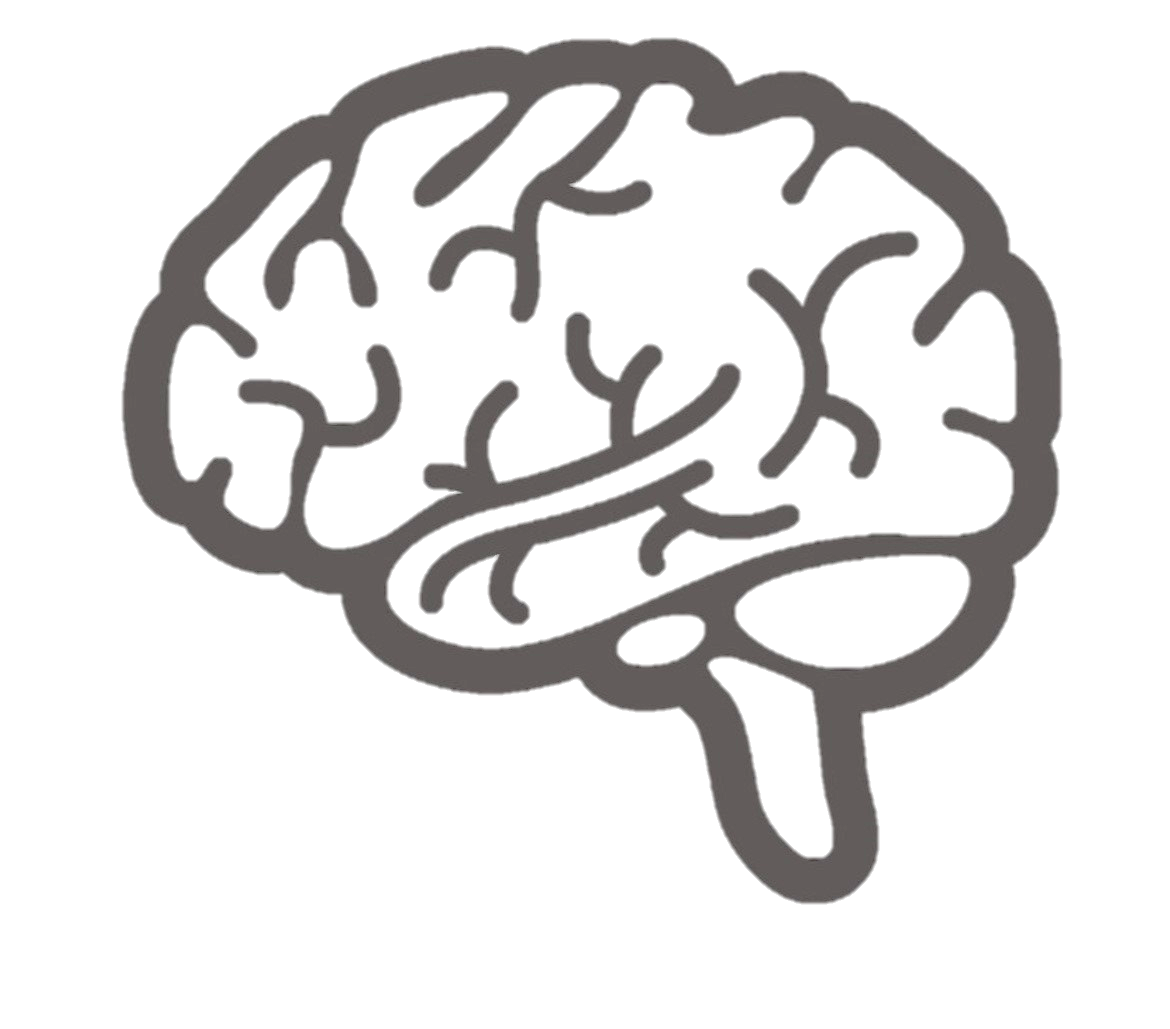 Zdroj: Vybrané doporučené postupy v intenzivní medicíně (Černý, Matějovič, Dostál), str 222
Poresuscitační myokardiální dysfunkce
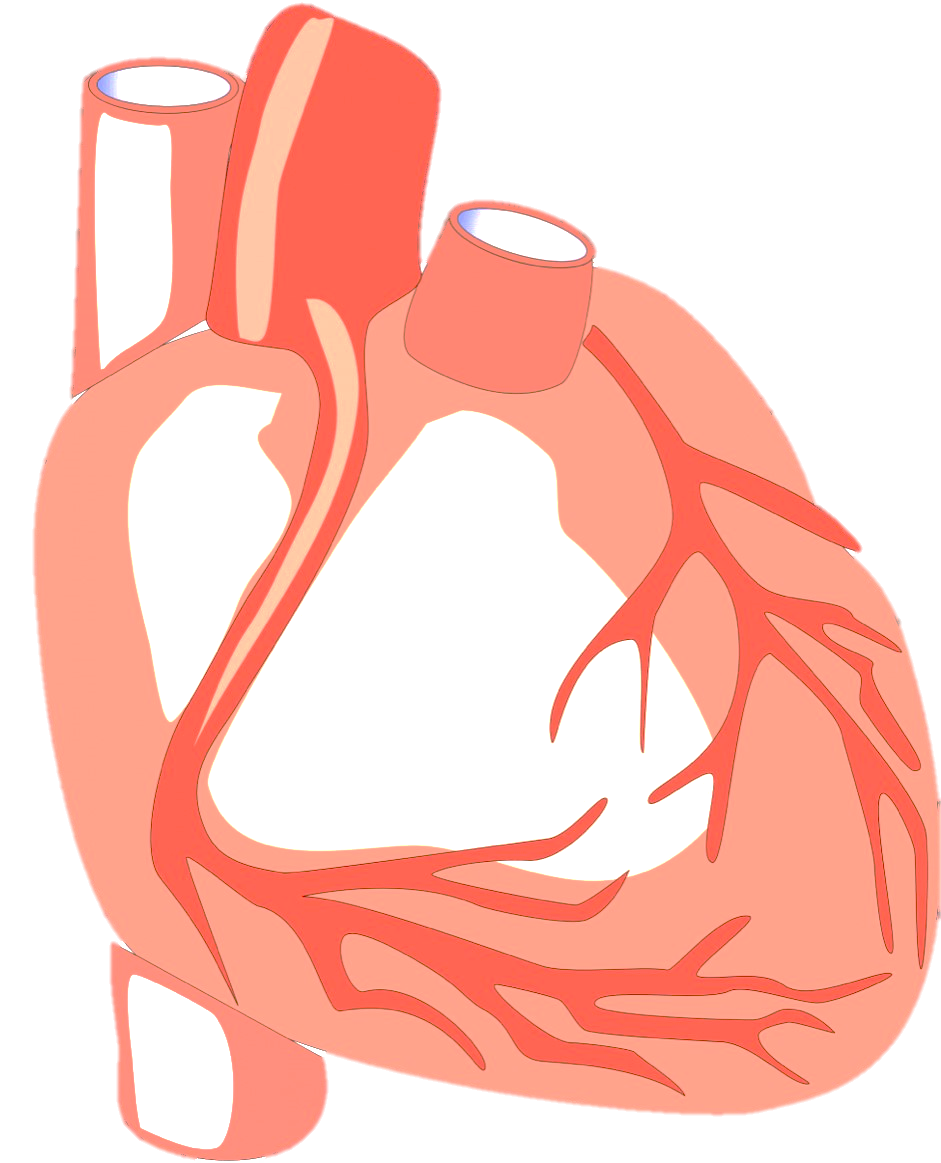 Výskyt u kardiálních i nekardiálních příčin zástavy oběhu
Systolická i diastolická dysfunkce, elektrická nestabilita – terén pro časné arytmie
Myocardial stunning („omráčený mokard“) - těžké, ale reverzibilní postischemické postižení srdce
Mechanismus :
Porucha perfúze s následnou reperfúzí/rekanalizací
Strukturální a biochemické změny na buněčné úrovni vedoucí k edému kardiomyocytů nebo až k disperzním nekrózám myokardu
Začátek obvykle opožděn 4-7 hod po přijetí do nemocnice
Zotavování kardiálních funkcí 2. – 3. den po ROSC
Zdroj: Vybrané doporučené postupy v intenzivní medicíně (Černý, Matějovič, Dostál), str 222
Zástava oběhu a systémová zánětlivá odpověď
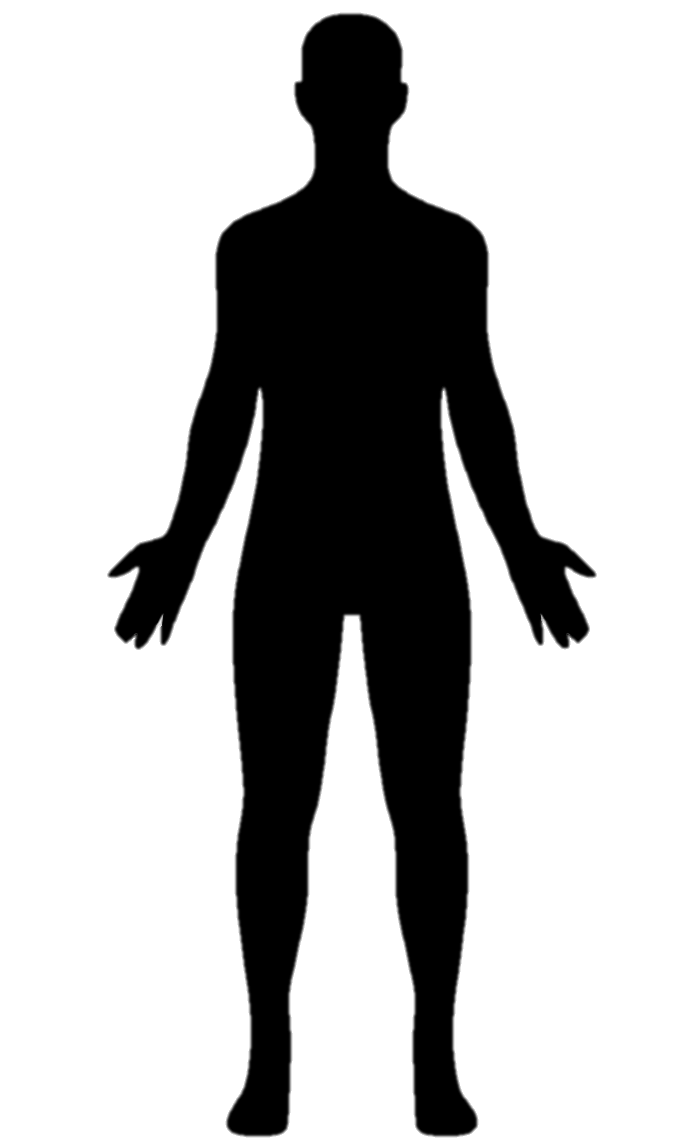 Srdeční zástava je „extrémní formou septického šoku“
Po ROSC dodávka kyslíku snížená díky myokardiální dysfunkci, hemodynamické nestabilitě a poruše mikrocirkulace
Dysfunkce endotelu, generalizovaná vazodilatace
Systémová zánětlivá odpověď (vzestup prozánětlivých cytokinů, aktivace komplementu a leukocytů..)
Porucha koagulační rovnováhy, mikrovaskulární trombózy
Perzistující vyvolávající příčiny srdeční zástavy
specifické dle dané příčiny (hyperkalémie, ischémie myokardu, hypoxie, hypovolémie, PE, intoxikace)
diagnostika a adekvátní léčba co nejrychleji
AIM 
absence stenokardií před zástavou či absence ST elevací nevylučuje okluzi koronární tepny
laboratorní markery (Trop T, CK-MB) mají po KPR nižší specifitu
vždy vyloučit PE!
Poresuscitační péčehttps://www.resuscitace.cz/files/files/0/yhj6s/gl-2021-summary-final-cz.pdf
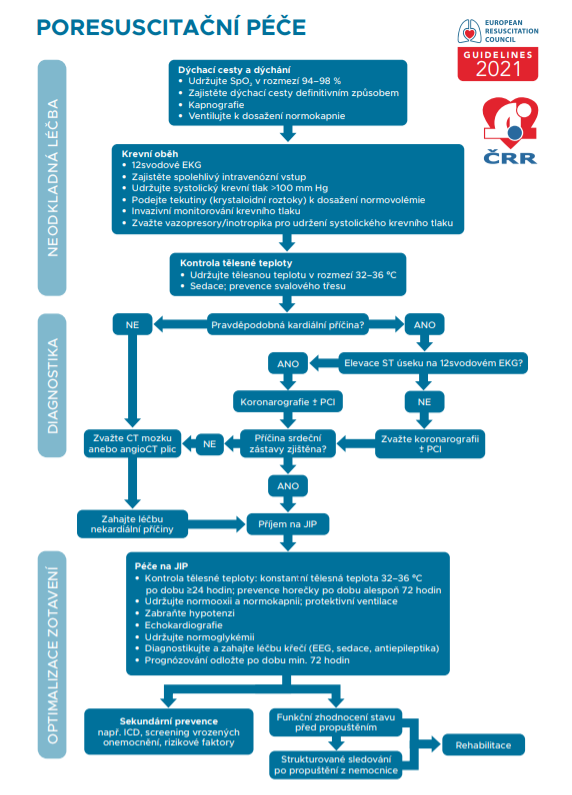 ALGORITMUS ERC 2021
Protektivní ventilace 6- 8 ml /kg
Zabránit hypoxii + hyperoxii!
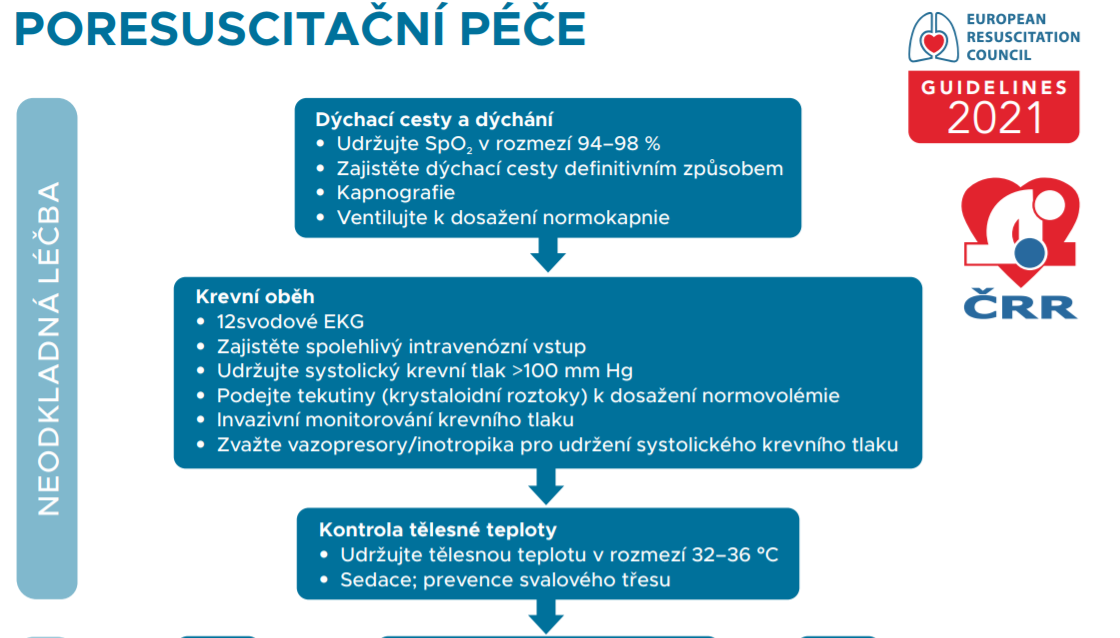 Vstupy
MAP > 65 torr
Laktát !
Diuréza  > 0,5 ml/kg/h
časné ECHO
Monitorace hemodynamiky
normokalemie
Zvážit IABK, ECMO…?

** Troponin může být ovlivněn KPR
EEG, kontrola křečí
Prevence hyperpyrexie
Target temperature management *
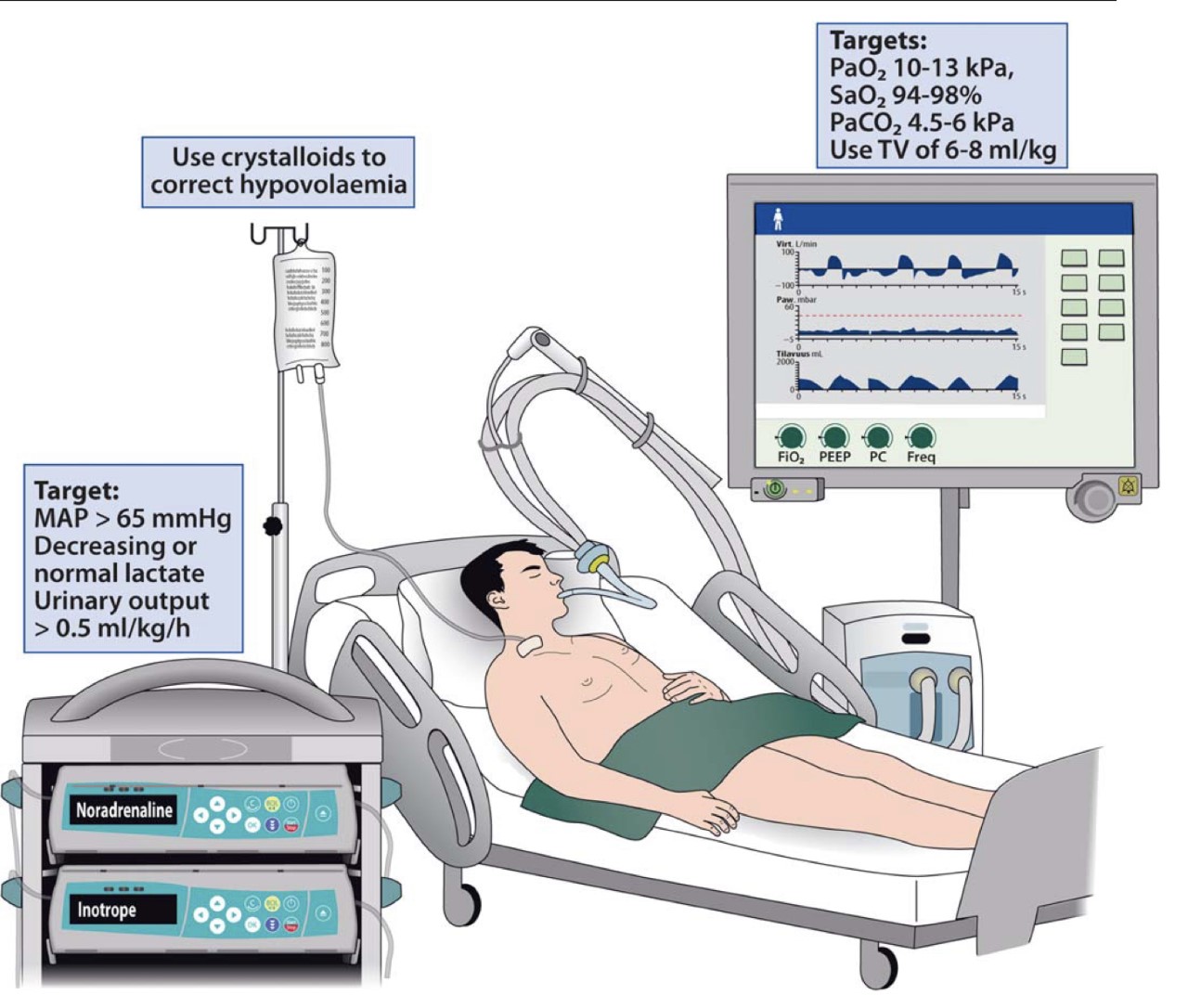 Protektivní ventilace 6- 8 ml /kg
Zabránit hypoxii + hyperoxii!
Vstupy
MAP > 65 torr
Laktát !
Diuréza  > 0,5 ml/kg/h
časné ECHO
Monitorace hemodynamiky
normokalemie
Zvážit IABK, ECMO…?

** Troponin může být ovlivněn KPR
EEG, kontrola křečí
Prevence hyperpyrexie
Target temperature management *
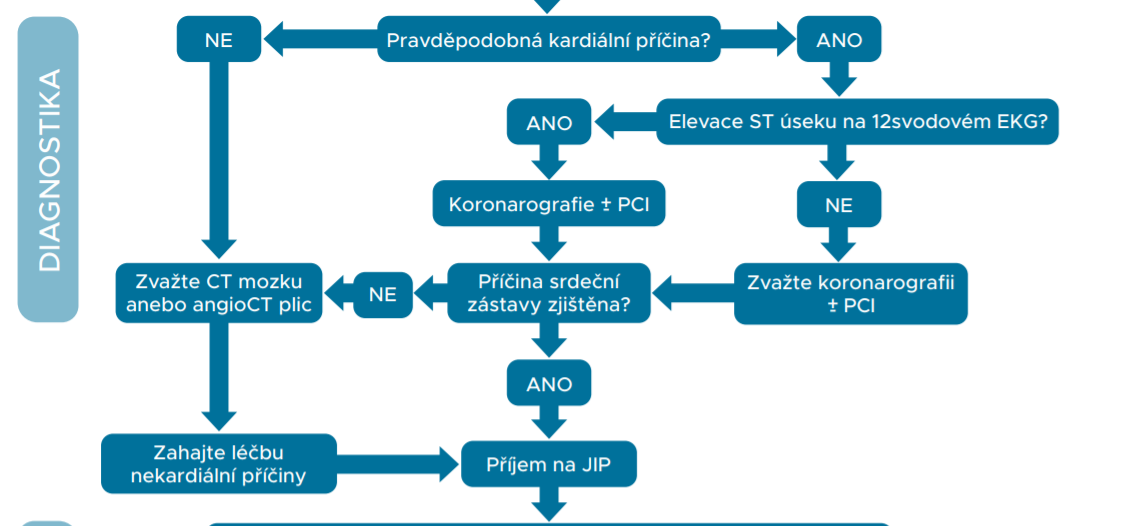 Po přijetí do nemocnice CT hrudníku a mozku k vyloučení respirační či neurologické příčiny poruchy vědomí
Pokud silné podezření na kardiální příčinu, měla by být provedena jako první koronarografie
Ke zvážení UZ břicha
NSTEMI po ROSC – co je vysoké riziko okluze koronární tepny?
Individuální posouzení pacienta:
hemodynamická nestabilita (kardiogenní šok, zástava oběhu)
elektrická nestabilita myokardu
potíže před zástavou oběhu (stenokardie nebo jejich ekvivalent)
nález na TTE
recidiva stenokardií
dynamika troponinu
komorbidity
Léčba křečí
Levetiracetam nebo valproát + sedace
Kontinuální EEG
NE rutinní profylaxe
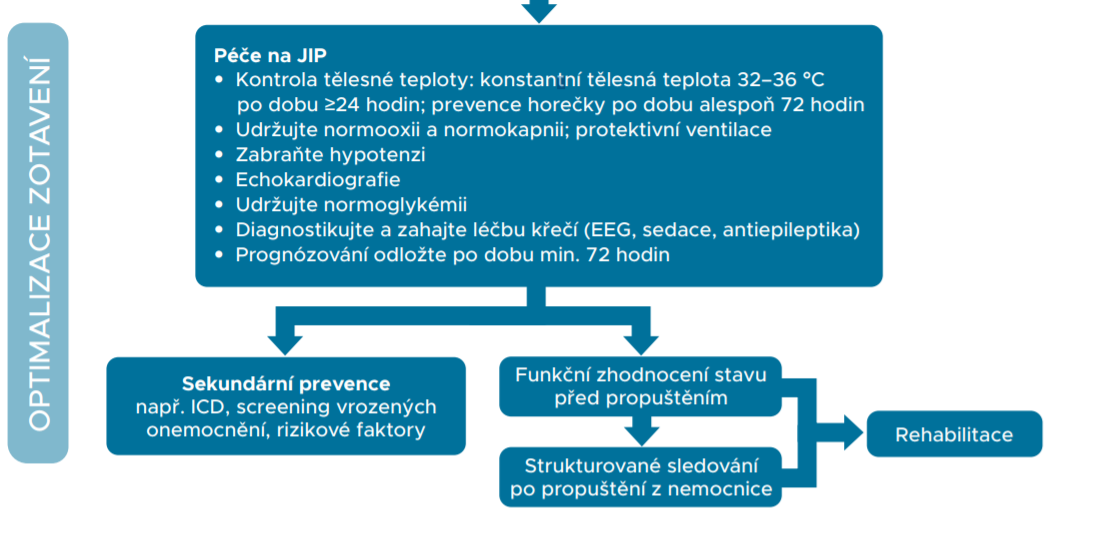 Další obecné principy intenzivní poresuscitační péče
Sedativa a opioidy s krátkodobým působením
Nepoužívat rutinně myorelaxaci 
Profylaxe stresového vředu
Profylaxe trombembolických komplikací
Kontrola glykémie 6 - 10 mmol/l
Časné zahájení enterální výživy
Rutinní podávání ATB není doporučeno
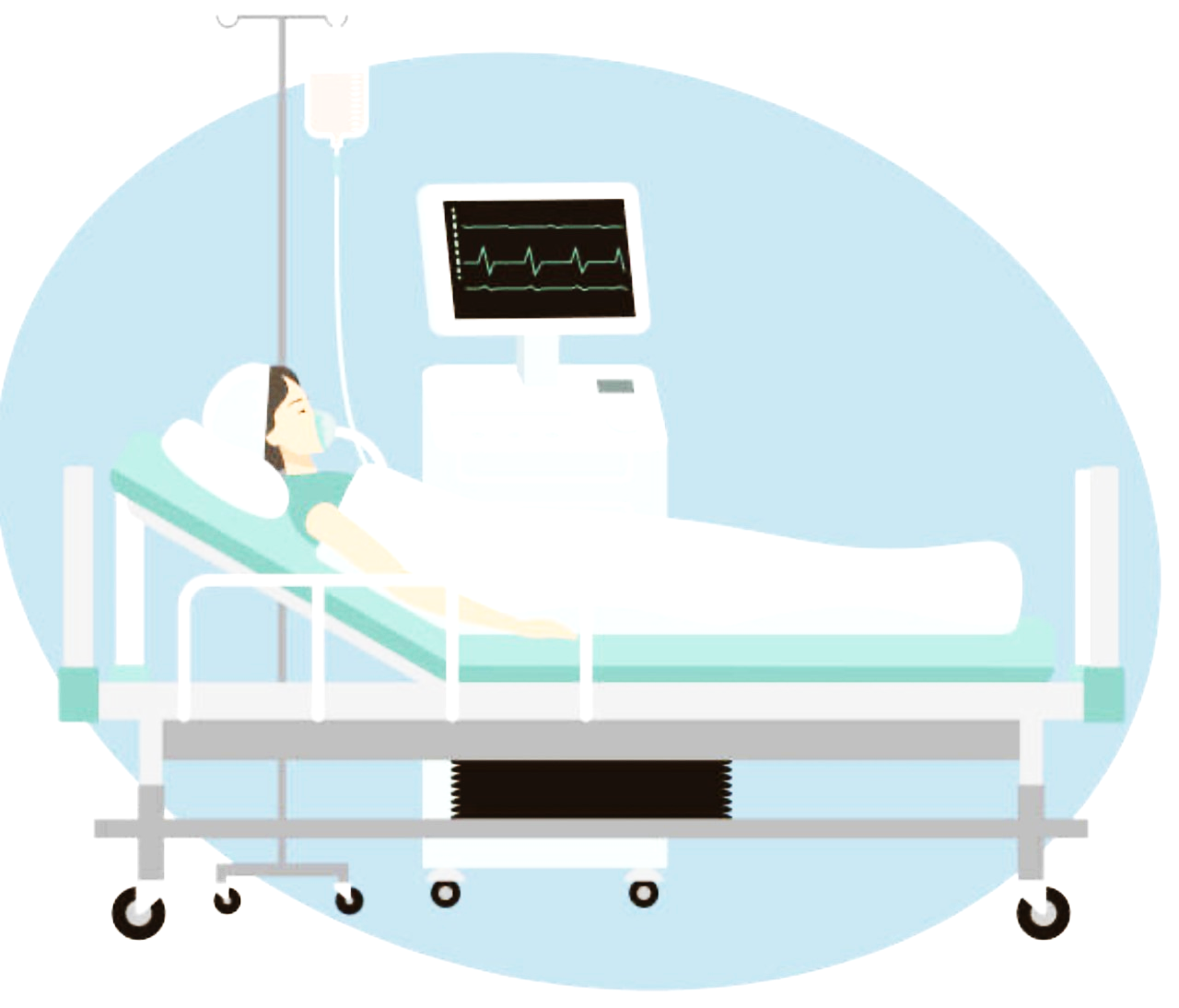 [Speaker Notes: Zavedení NGS]
Terapeutická hypotermie ?? teorie
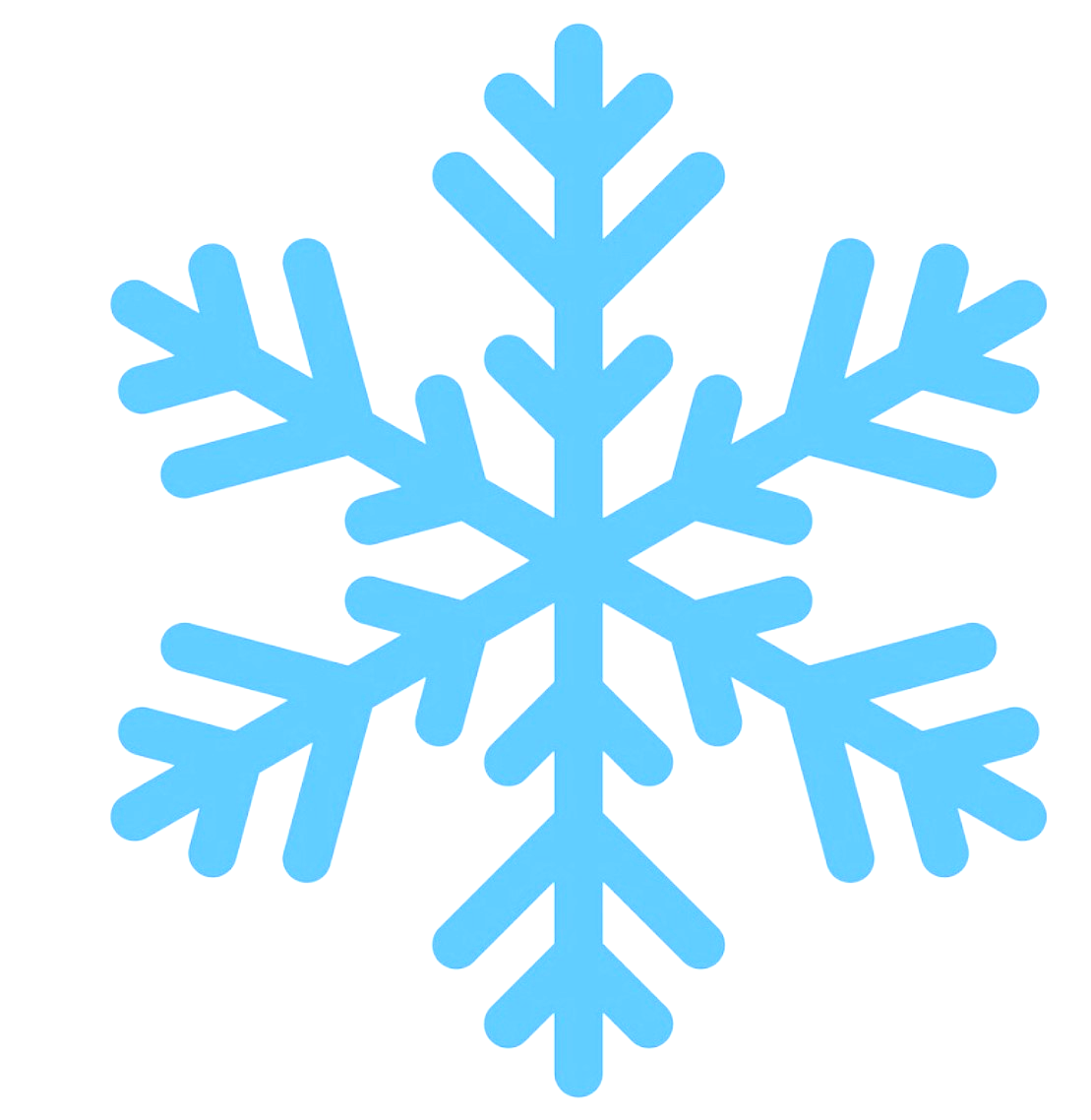 Řízené ochlazení pacienta na 32 – 36°C
Cíl = zlepšení neurologického outcomu
Princip – teorie:
Snížení metabolismu o 7 % na každý 1°C
Tlumí děje vedoucí k apoptóze neuronů
Redukuje produkci kyslíkových radikálů
Tlumí aktivaci lipáz, proteáz….
Nežádoucí účinky:
Třesavka, zvýšení SVR, arytmie, zvýšení diurézy, iontové abnormality, nižší citlivost k inzulinu, zhoršení hemokoagulace, snížení imunitní odpovědi, častější infekční komplikace
Teplotní management - doporučení
ERC 2021
Doporučeno udržovat konstantní TT 32 – 36 °C po dobu min 24 hod
Prevence horečky min 72 hod

TTM 2 trial 2021
Absence lepšího neurologického výstupu i mortality při hypotermii
Neprokázán významný rozdíl v neurologickém výstupu u pacientů v hluboké – střední – mírné hypotermii a normotermii *
 striktní chlazení pravděpodobně není potřebné
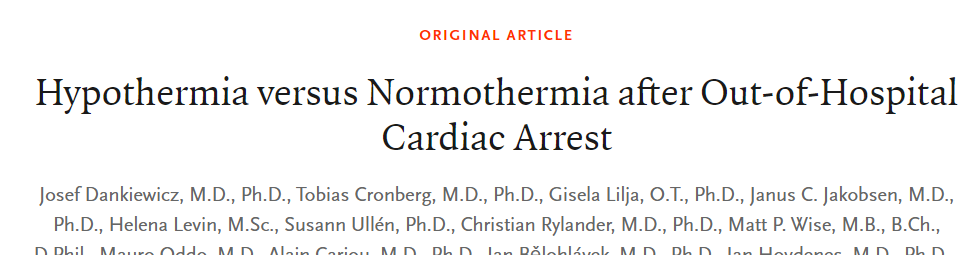 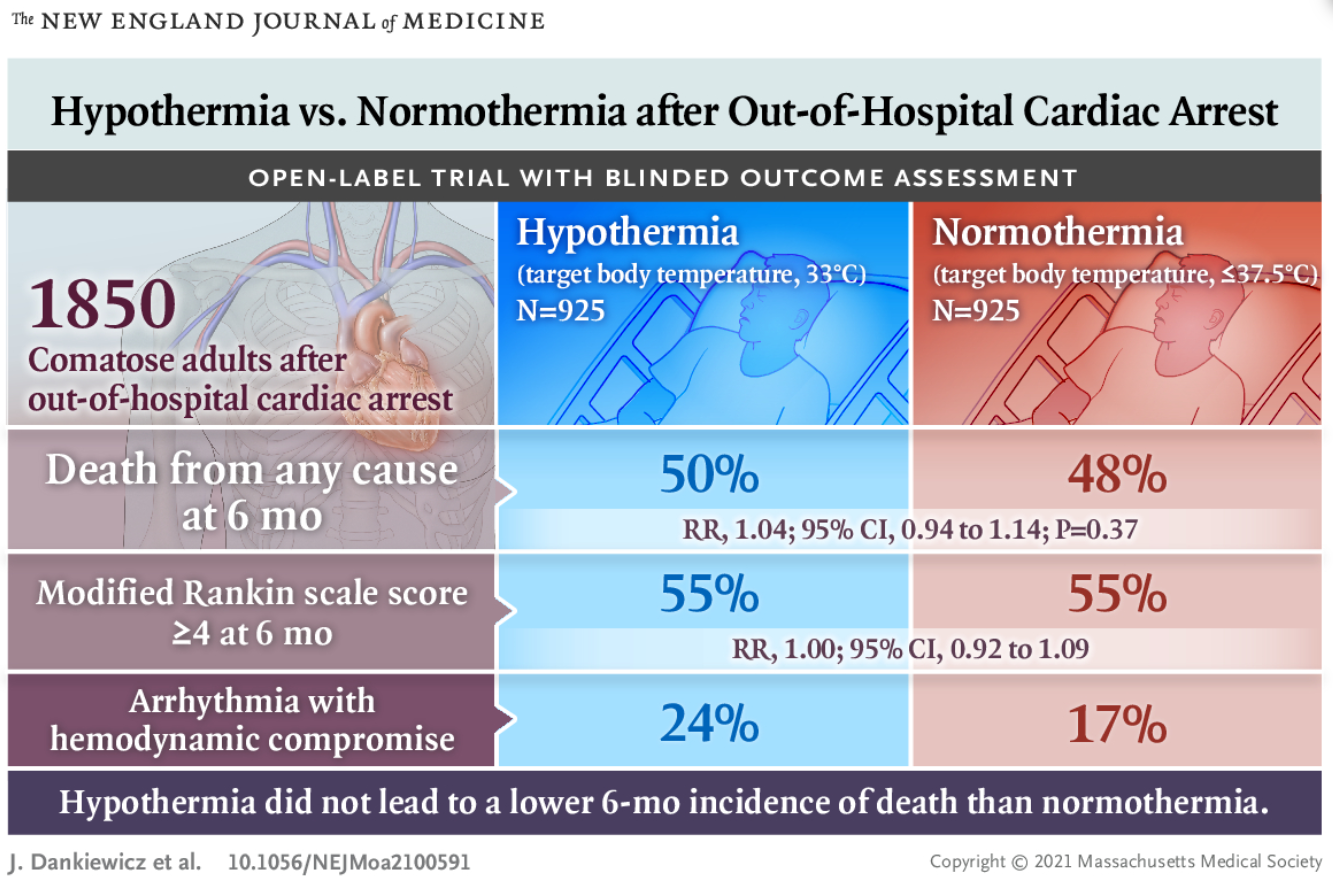 Teplotní management – aktualizace doporučení
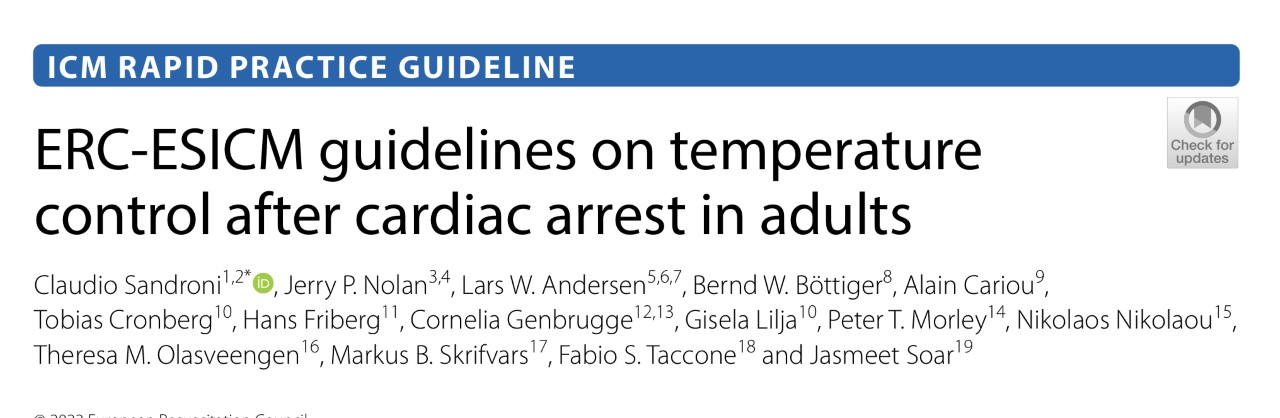 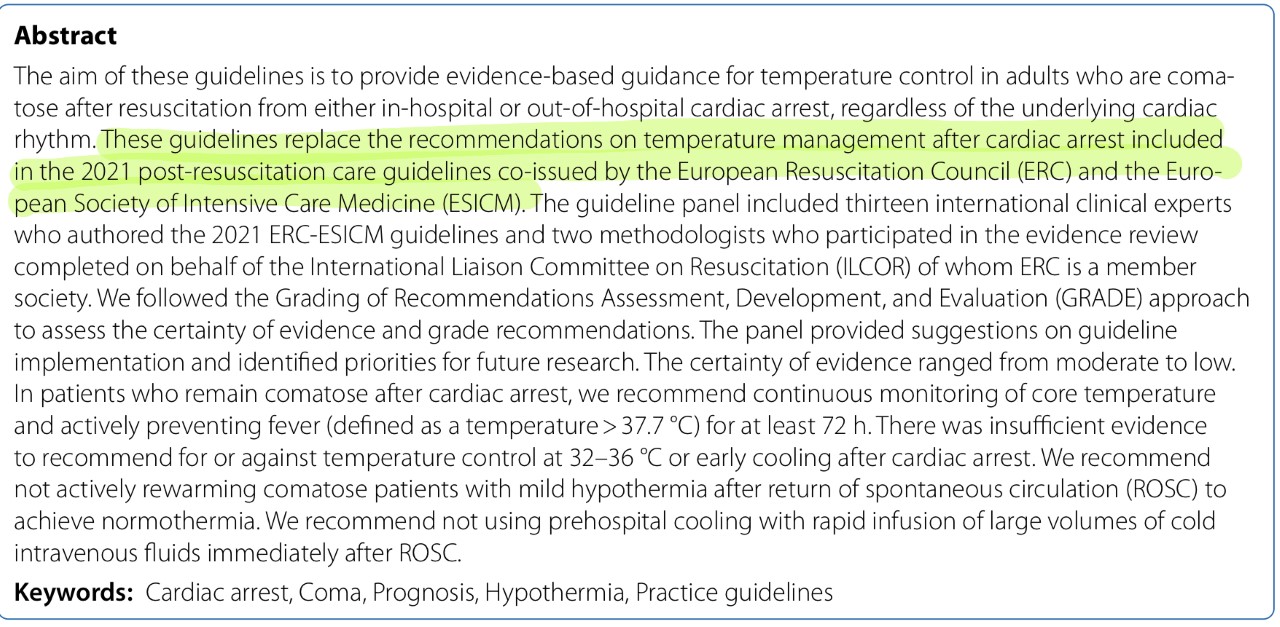 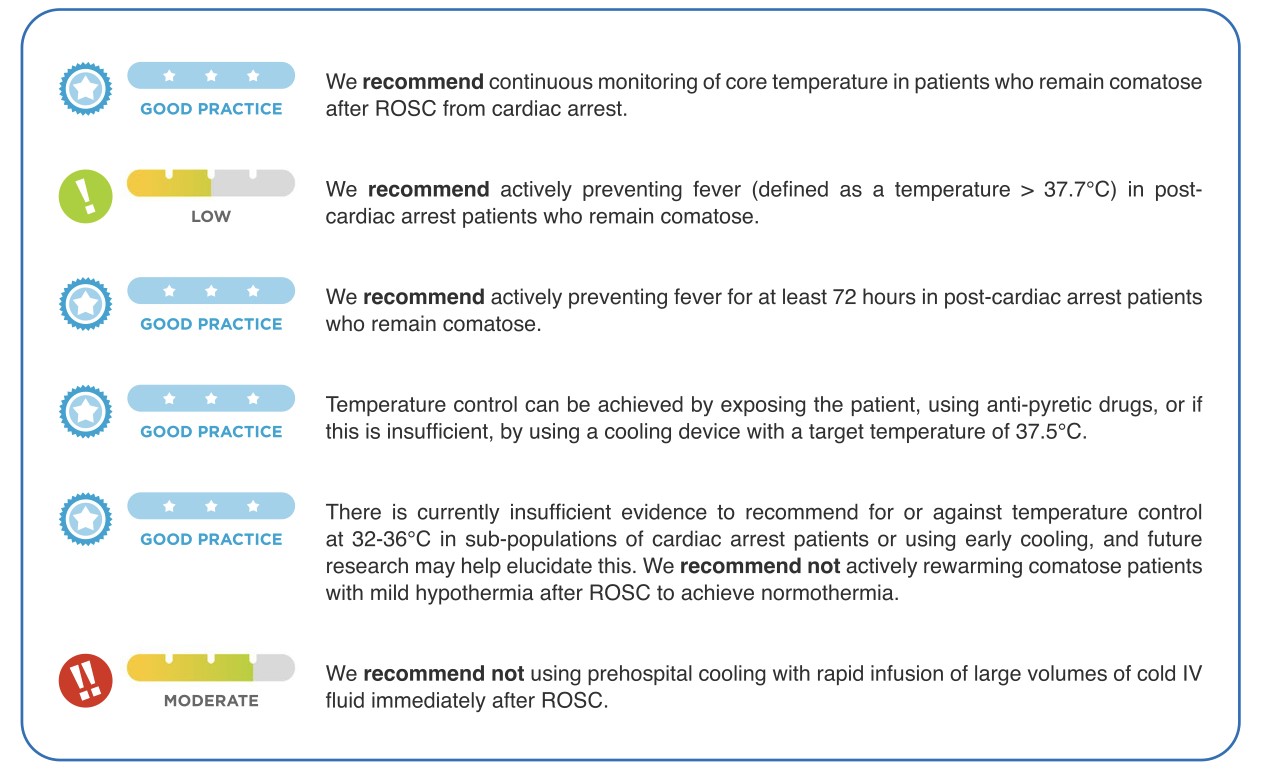 Temperature control – aktualizace doporučení
Kontinuální monitorace teploty tělesného jádra u pacientů, kteří po ROSC zůstanou v bezvědomí
aktivní hypotermii v přednemocniční péči nenavozovat podáváním chlazených roztoků
není doporučeno aktivní ohřívání pacientů s mírnou hypotermií
není dostatek důkazů pro nebo proti udržování teploty 32 – 36 °C či časnému chlazení po srdeční zástavě
aktivní prevence horečky (TT > 37,7°C) min. po 72 hodin
Antipyretika
Přístrojové ochlazování pacienta, cíl = 37,5 °C
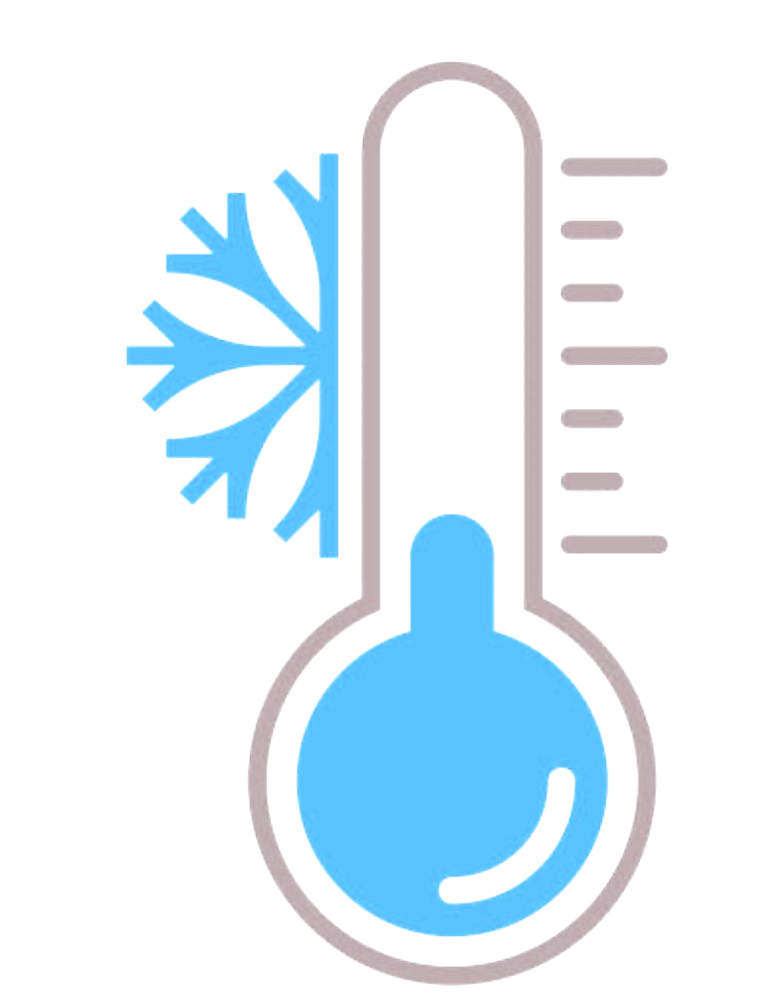 [Speaker Notes: Nejsou studie srovnávající prevenci horečky a žádnou regulaci teploty
Není známo terapeutické okno, kdy by mohla být hypotermie užitečná
Není známo optimální trvání hypotermie
Není známá optimální strategie sedace]
TTM - Artic Sun 5000
Přístrojová konzole + gelové přilnavé jednorázové pady, ve kterých proudí tekutina
Řízení a monitorace teploty pacienta v rozmezí 32 – 38,5 °C
 Hypotermie / normotermie 
Výměna tepla neinvazivně indukcí
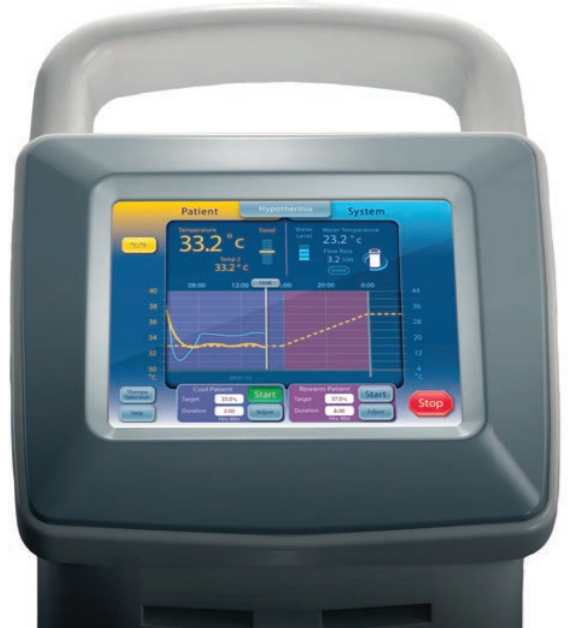 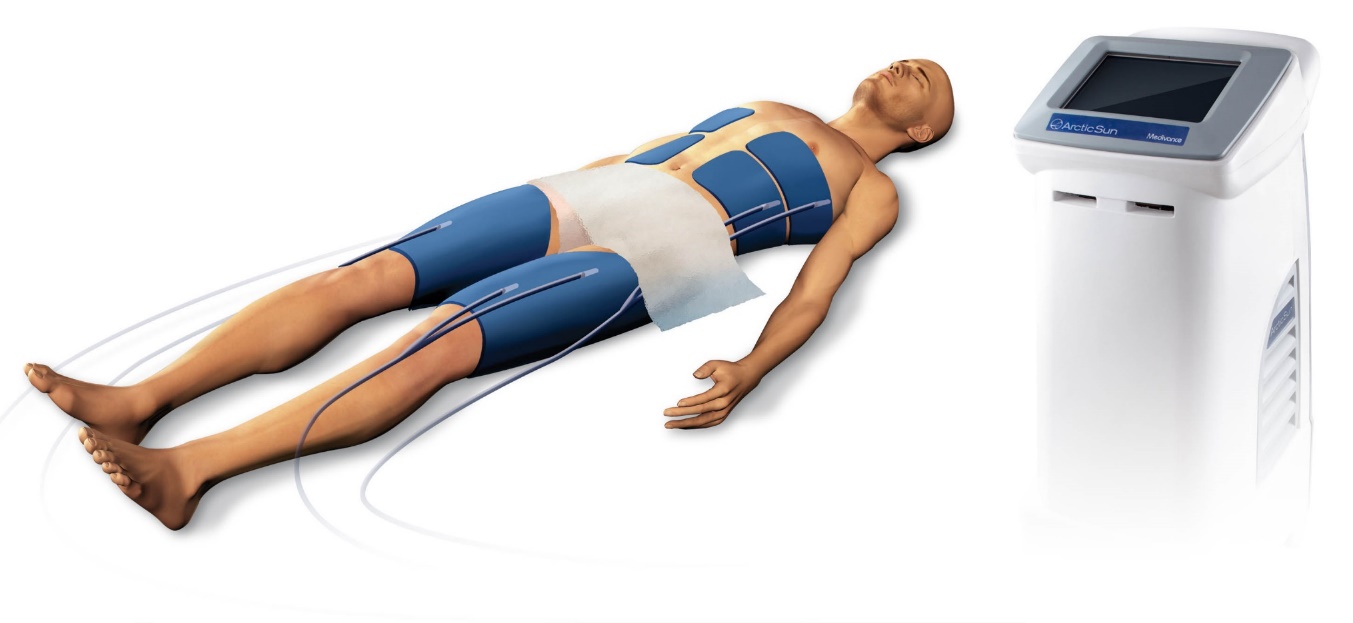 TTM – Cincinnati Sub-Zero Blanktetrol Hypothermia system
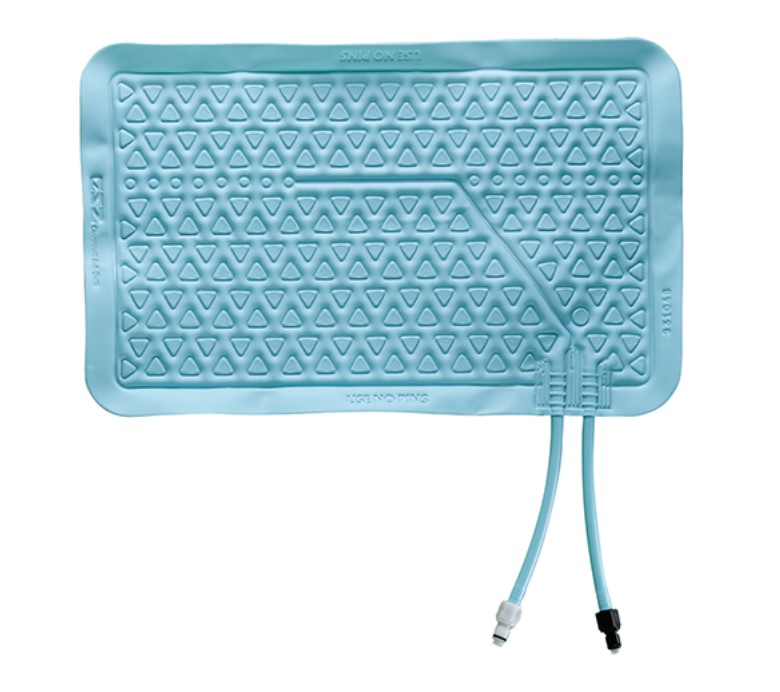 Thermogard XP Temperature Management – nitrožilní management TT
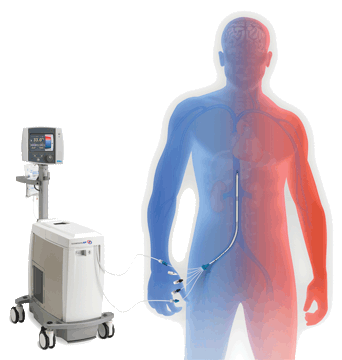 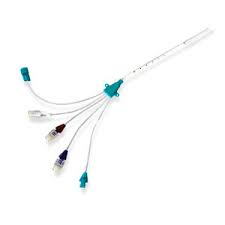 Prognózování klinického výsledku
Prognostikace
2/3 úmrtí po KPR je způsobeno hypoxicko-ischemickým postižením mozku
Většinou na podkladě odebrání terapie při velmi nepříznivém nálezu
Správná prognostikace má tedy zásadní vliv na další péči
Pro stanovení závažnosti poškození mozku využíváme:
Klinické vyšetření
Elektrofyziologická vyšetření
Biomarkery
Zobrazovací metody
Žádný prediktor nemá 100 % přesnost 
 multimodální strategie!
 snaha o vysokou specifitu a přesnost
 vyvarovat se předčasných závěrů, zahájit po 72 hod od zástavy
Neméně důležitá je také komunikace s rodinou
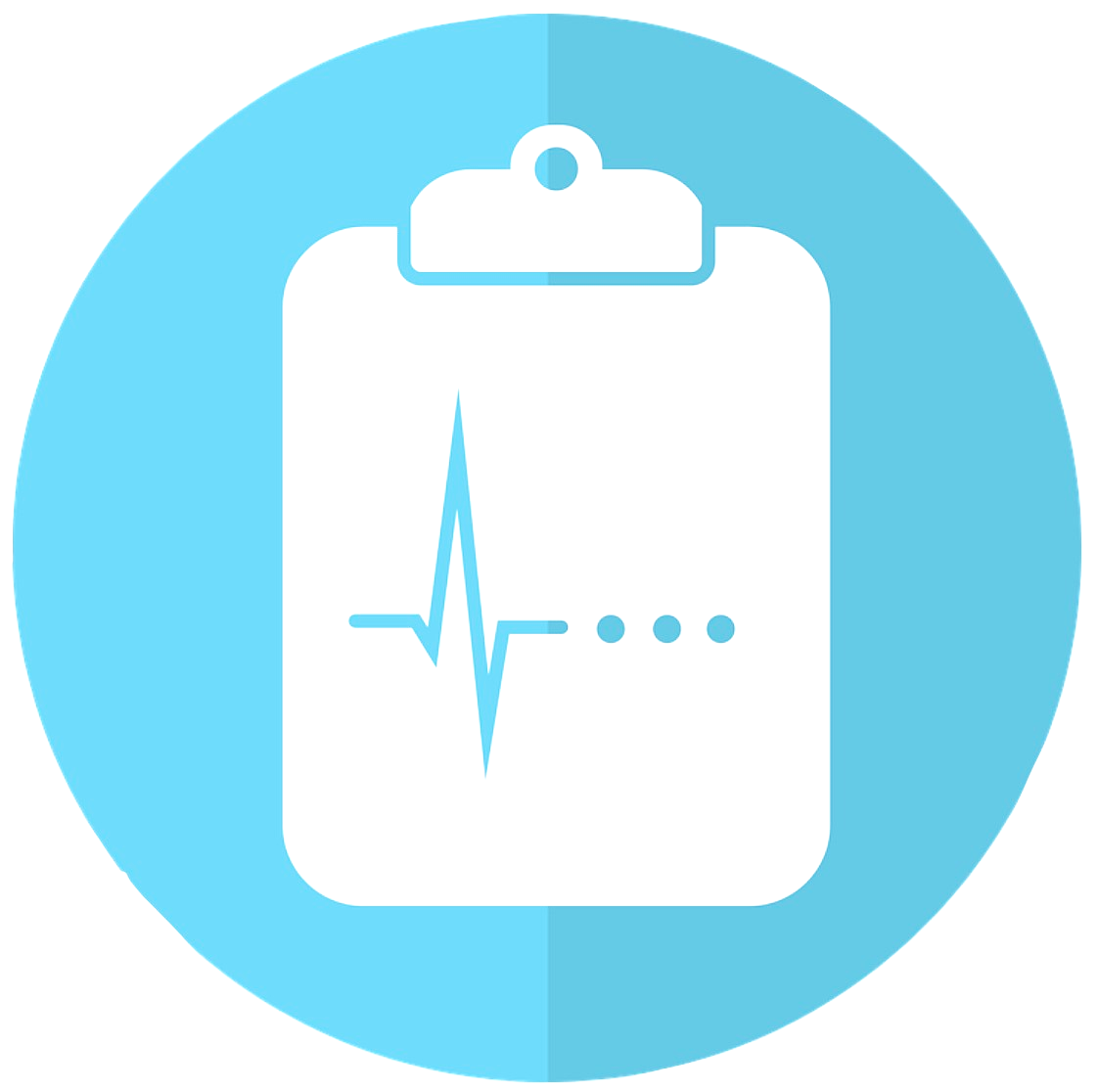 [Speaker Notes: Typické posthypoxické poškození = difuzní mozkový edém
snaha o vyloučení falešně pesimistických předpovědí a vysokou specifitu
Pouze minimum úmrtí v přímé souvislosti s mozkovou smrtí – většinou odebrána terapie na základě závažnosti nálezu]
Multimodální prognózování
Klinické vyšetření
Vyloučit vliv sedativ, opioidů, hypotermie, svalové relaxace… ! (5x poločas eliminace léku s nejdelším poločasem)
Motorická reakce
Pupilární a korneální reflex, pupilometrie
Myoklonické křeče či status myoclonicus
Neurofyziologie
EEG u trvajícího bezvědomí
SSEP, zejména oblast N20
Biomarkery
Neuron specifická enoláza
Zobrazovací metody
CT či MRI mozku

Vyšetření opakovat min 1x/24 hod
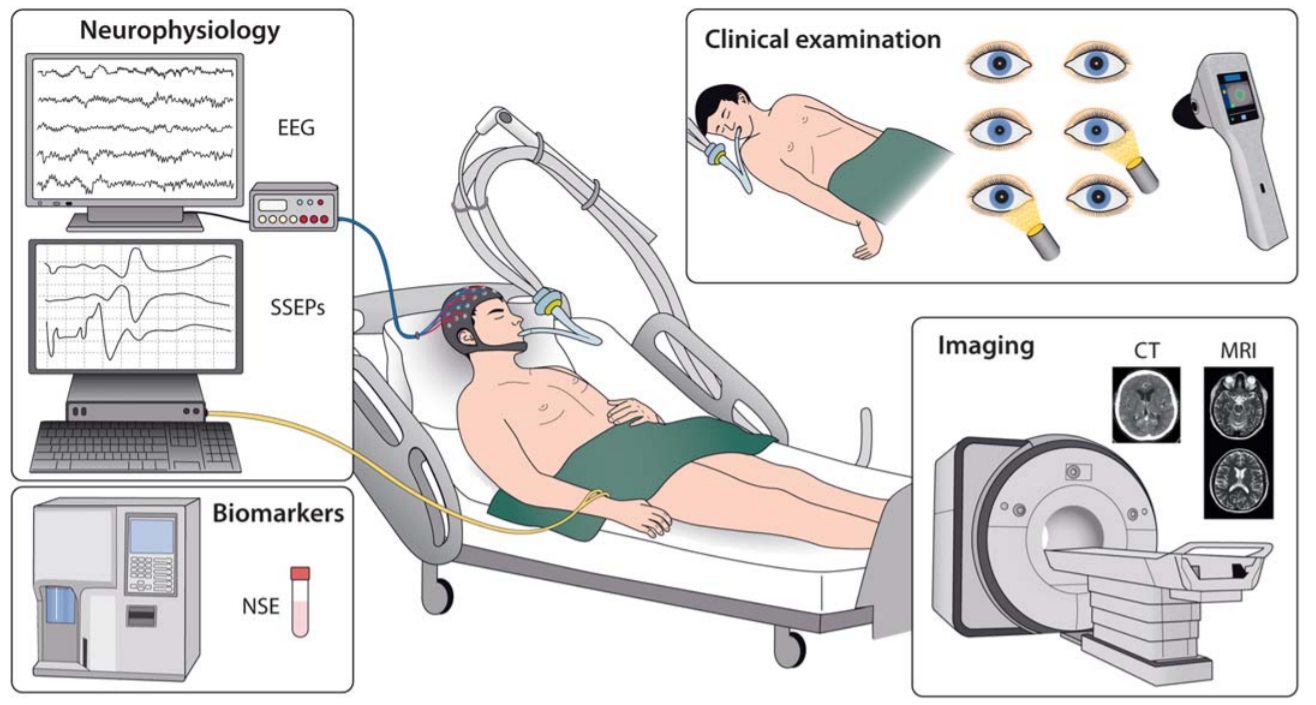 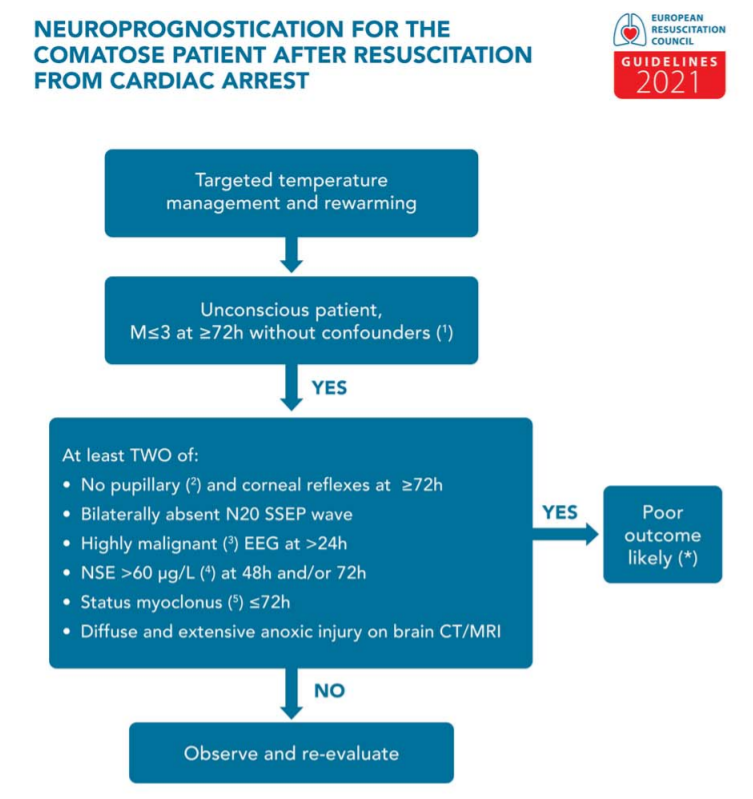 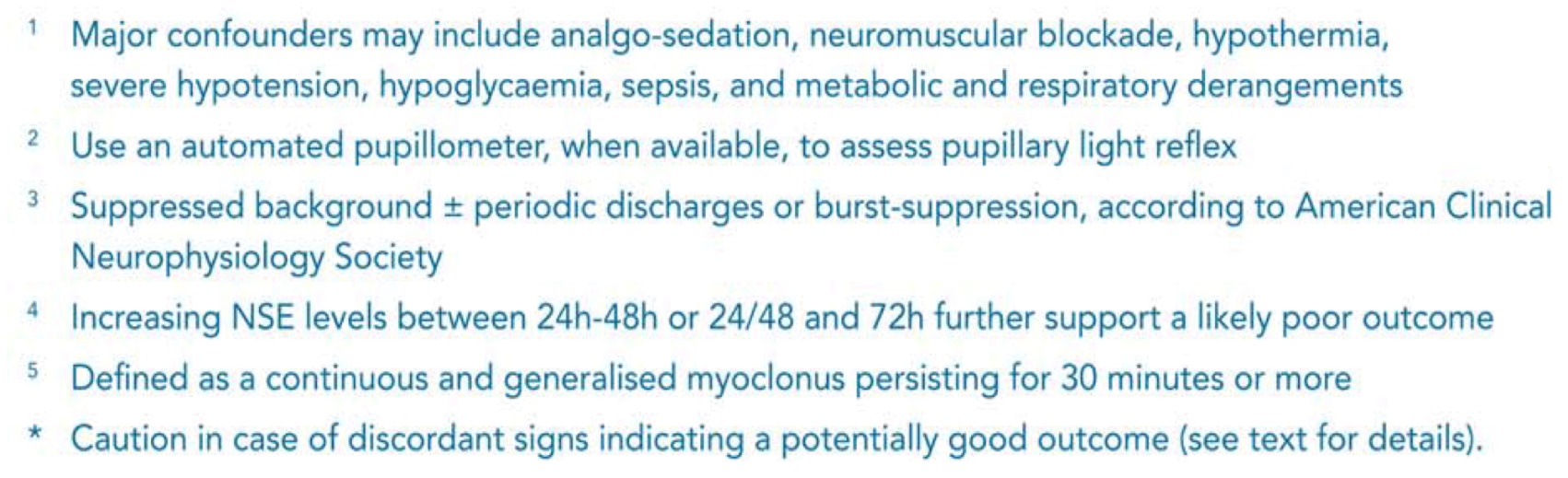 Negativní prognostické faktory
Hluboká porucha vědomí přetrvávající po 3-4 dnech, (CAVE sedativa!)
Absence motorické reakce, extenční nebo flekční motorická reakce na bolestivý podnět po více než 72 hodinách (M1, M2, M3)
Absence korneálního a pupilárního reflexu, fixovaná mydriáza po víc než 72 hod od KPR
Absence spontánní dechové aktivity a kašle 
Trvající křeče či myoklonie
Patologické EEG
Difuzní poškození mozku na CT/MR
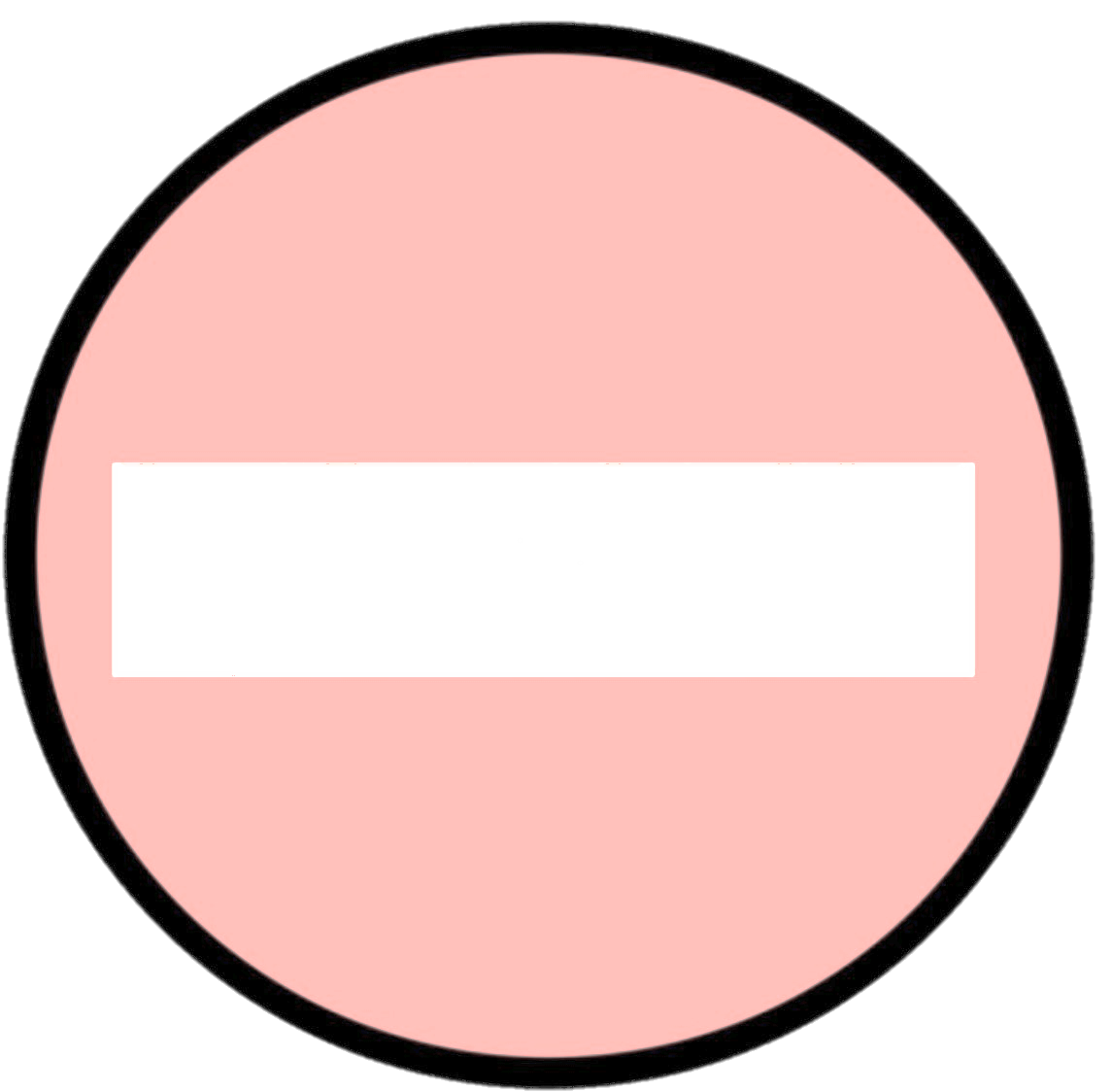 Biomarkery postižení mozku
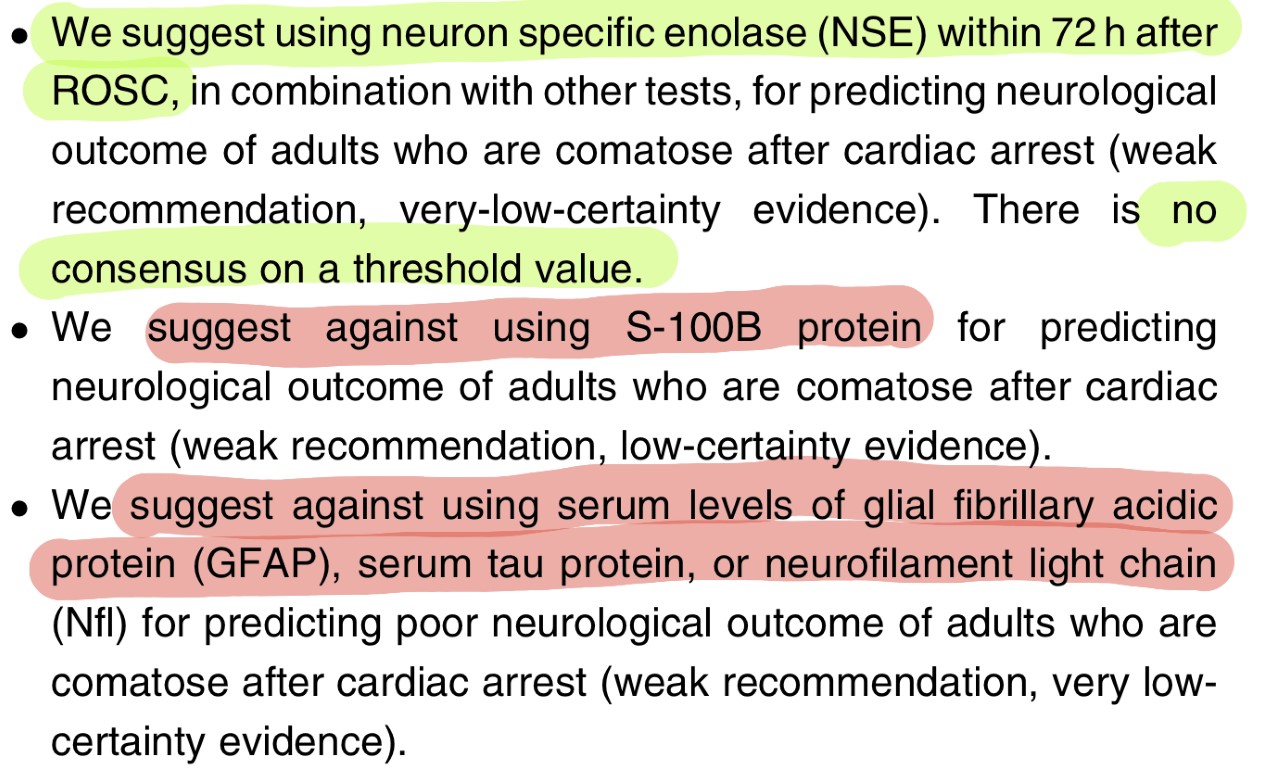 = biomarkery poškození mozkových buněk

NSE 

Serum neurofilament light chain
S100B
Glial fibrillary acidic protein (GFAB)
Sérový Tau protein
Zdroj: ERC a ESICM guidelines, post-resuscitation care 2021
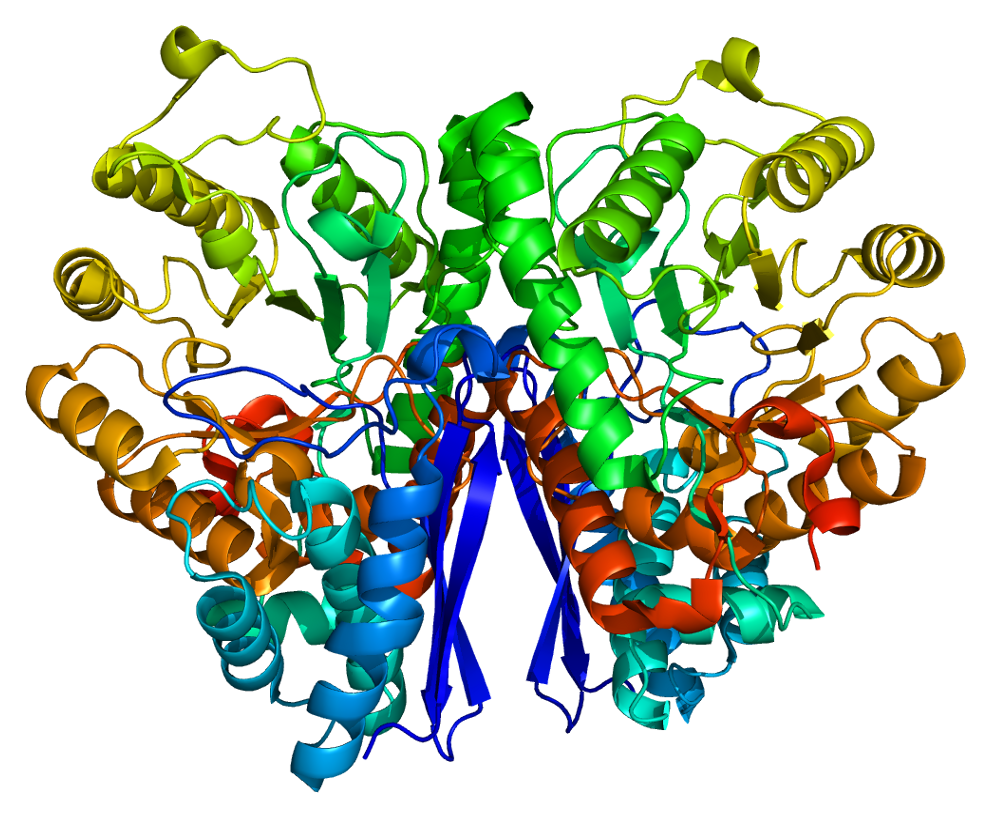 Neuron specifická enoláza (NSE)
Glykolytický enzym ve  tkáních neuroektodermálního původu
 v dospělosti vázán především v neuronech 
 u plodu nervová a plicní tkáň

Vyšetření se provádí výhradně ze séra, vzhledem k obsahu NSE v červených krvinkách a destičkách nutno provést oddělení krevních elementů do 1 hod, jinak hrozí falešná pozitivita
Mj také produkce maligními nádory neurálního a neuroendokrinního původu, seminomy a adenoca ledvin
[Speaker Notes: Cena asi 300 Kčnelze rozmrazovat ?
Interference i  při 50 g/l Hgb]
Somatosenzorické evokované potenciály
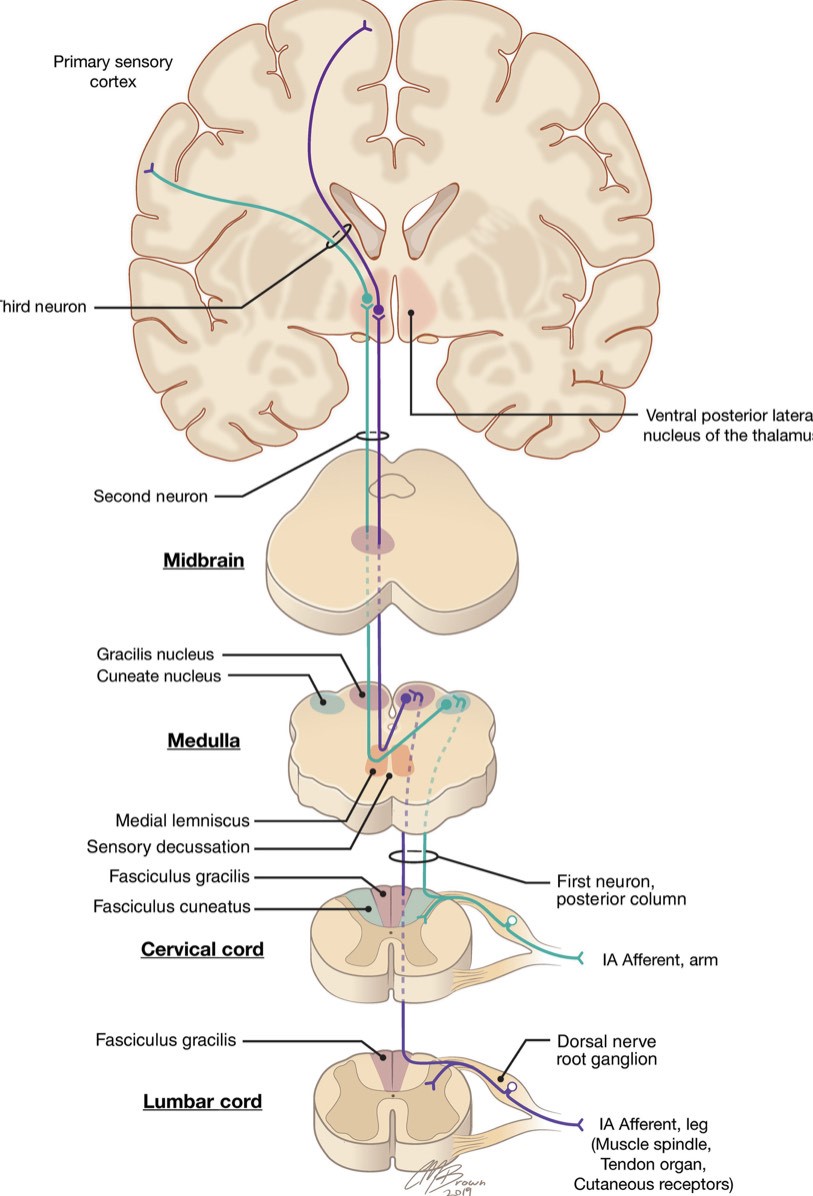 Stimulace senzitivních vláken periferního nervu
Vyšetření dráhy citlivosti 
Periferní nerv – mícha – mozkový kmen – mozková kůra při fokální lézi této dráhy (avulze pl. brachialis, transverzální léze míšní..) vždy nevýbavné
 Epileptogenní aktivita znemožňuje provedení SSEP
Série mírných elektrických impulsů, nejčastěji n. medianus, n. tibialis
Snímací elektrody na lebce, v oblasti šíje, krční páteře, dolní hrudní páteře
Bilaterální absence kortikální komponenty N20 nad senzitivním kortexem  72 hod po zástavě      => špatná prognóza
K eliminaci artefaktů lze pacienta relaxovat, možno sedovat (opioid, propofol v běžných dávkách)
Visual evoked potentials (VEP), auditory evoked potentials (AEP) – předmětem dalšího zkoumání
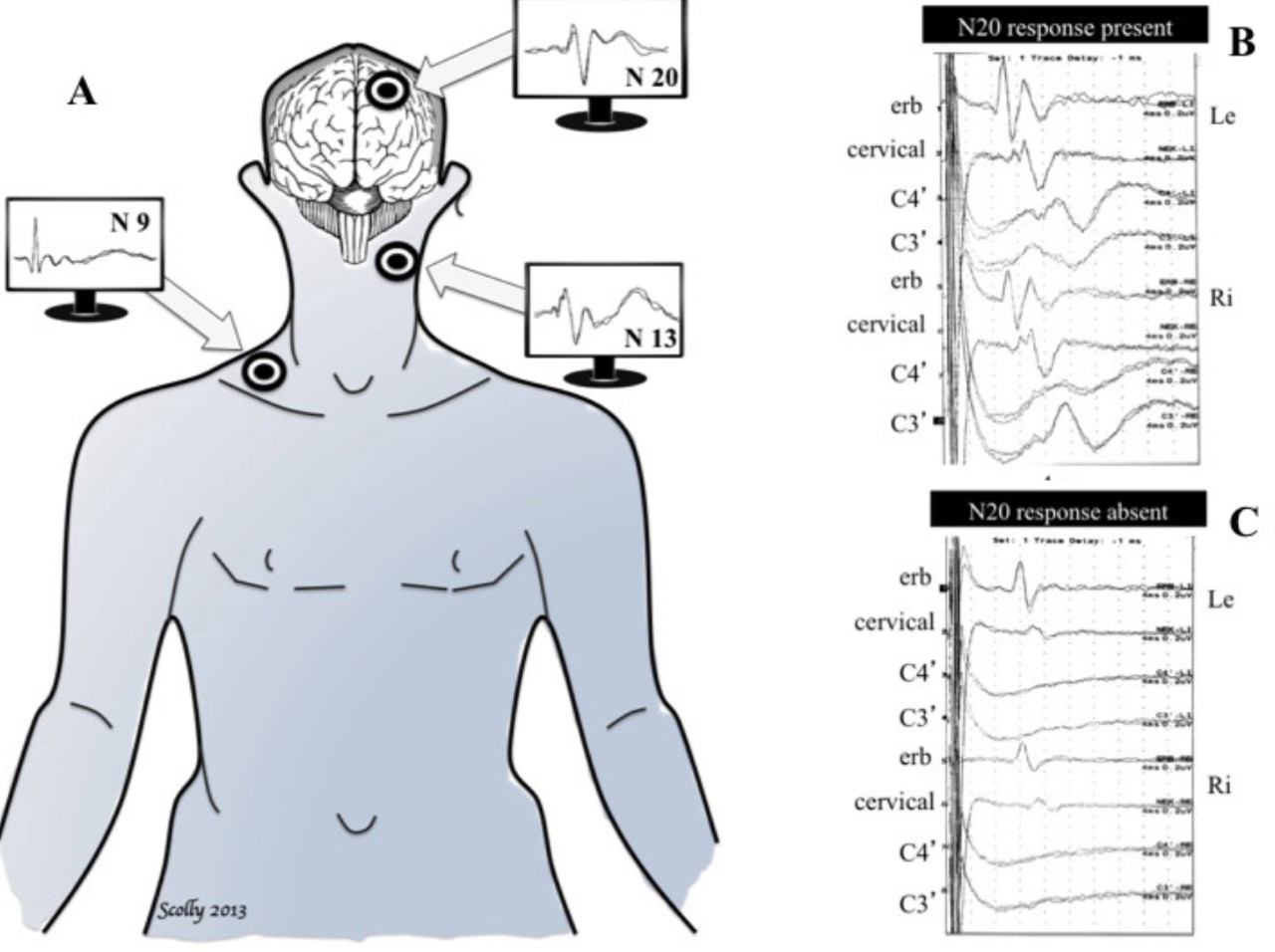 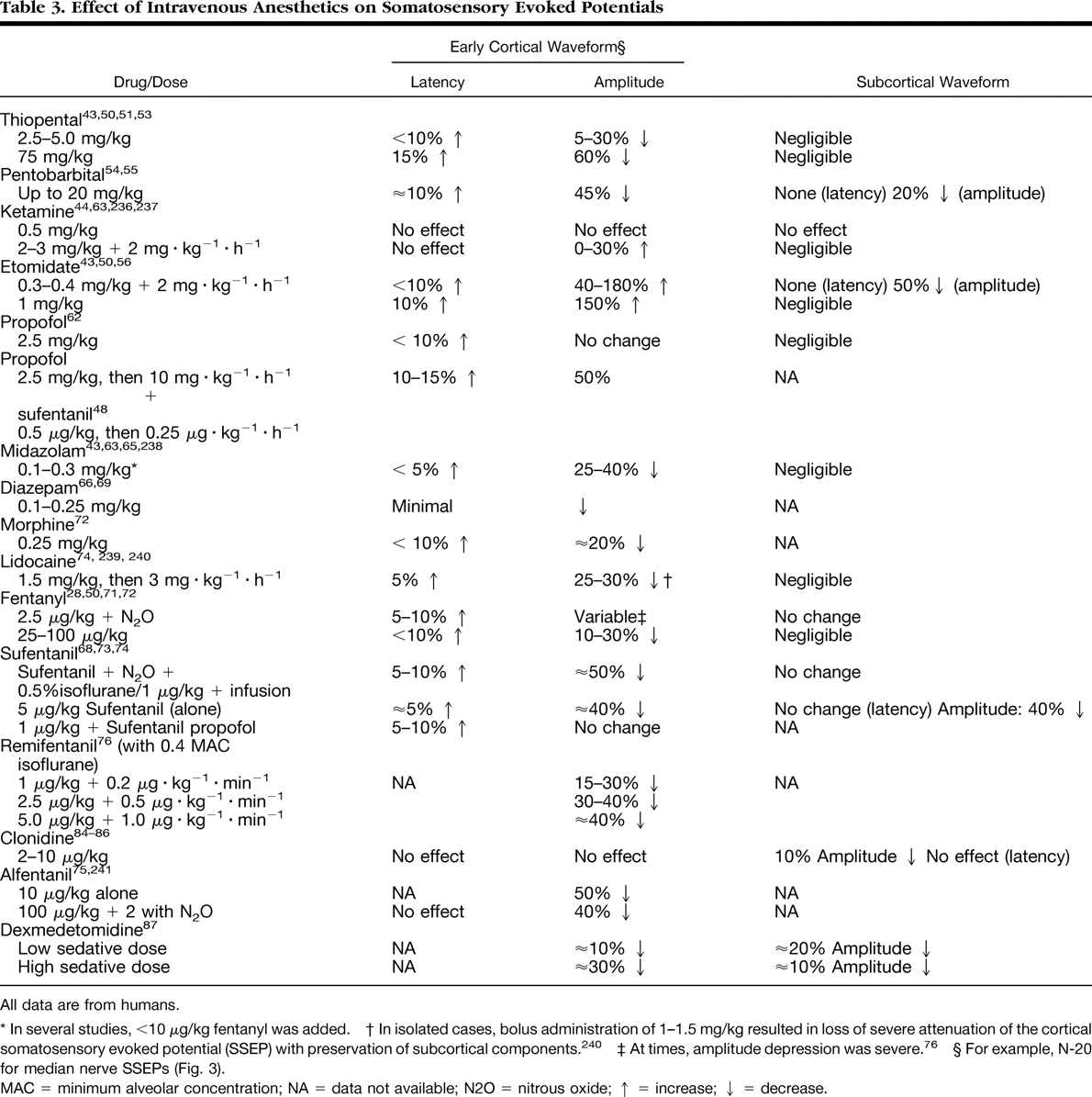 EEG
Vždy provádí lékař s dostatečnou zkušeností
Rozhodující je tzv. „reaktivita pozadí“
Nepříznivé známky:
areaktivní EEG pozadí (sledována reakce na akustický, optický a silný algický podnět)
epileptoformní aktivita
Patologické EEG vzorce		burst – supression
		background supression

!!! Použití anestetik, hypnotik a sedativ ovlivňuje interpretaci EEG !!!
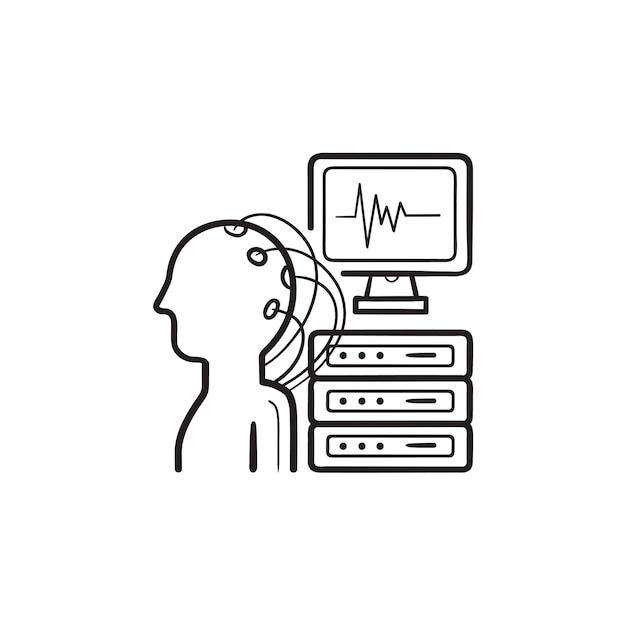 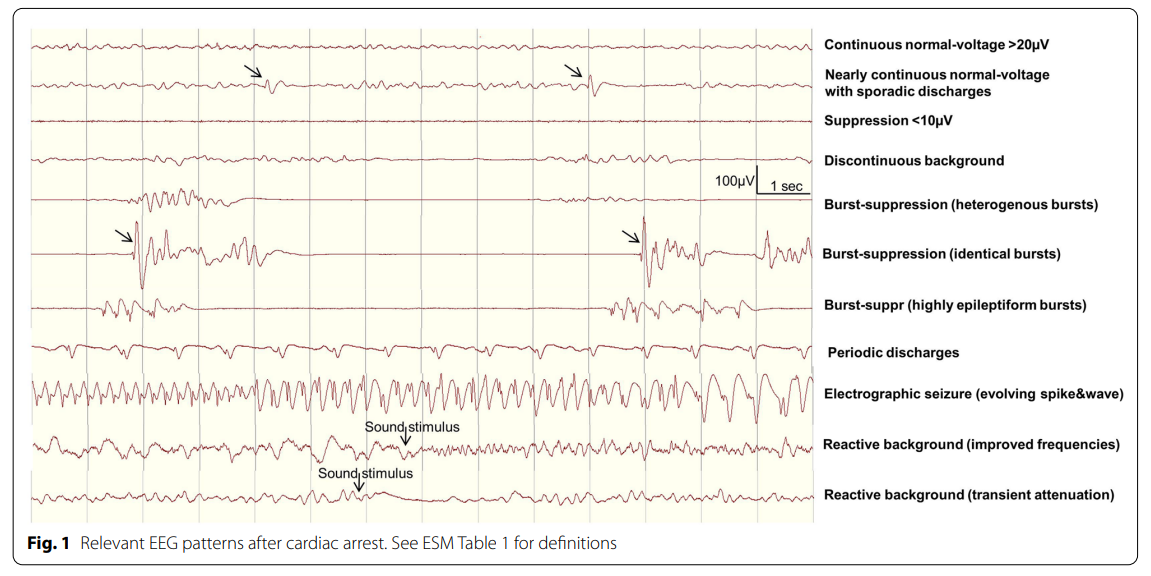 Intensive Care Med (2022) 48:1439–1442
Zobrazovací metody
CT / MRI mozku
Generalizovaný edém mozku, redukce poměru šedé a bílé hmoty
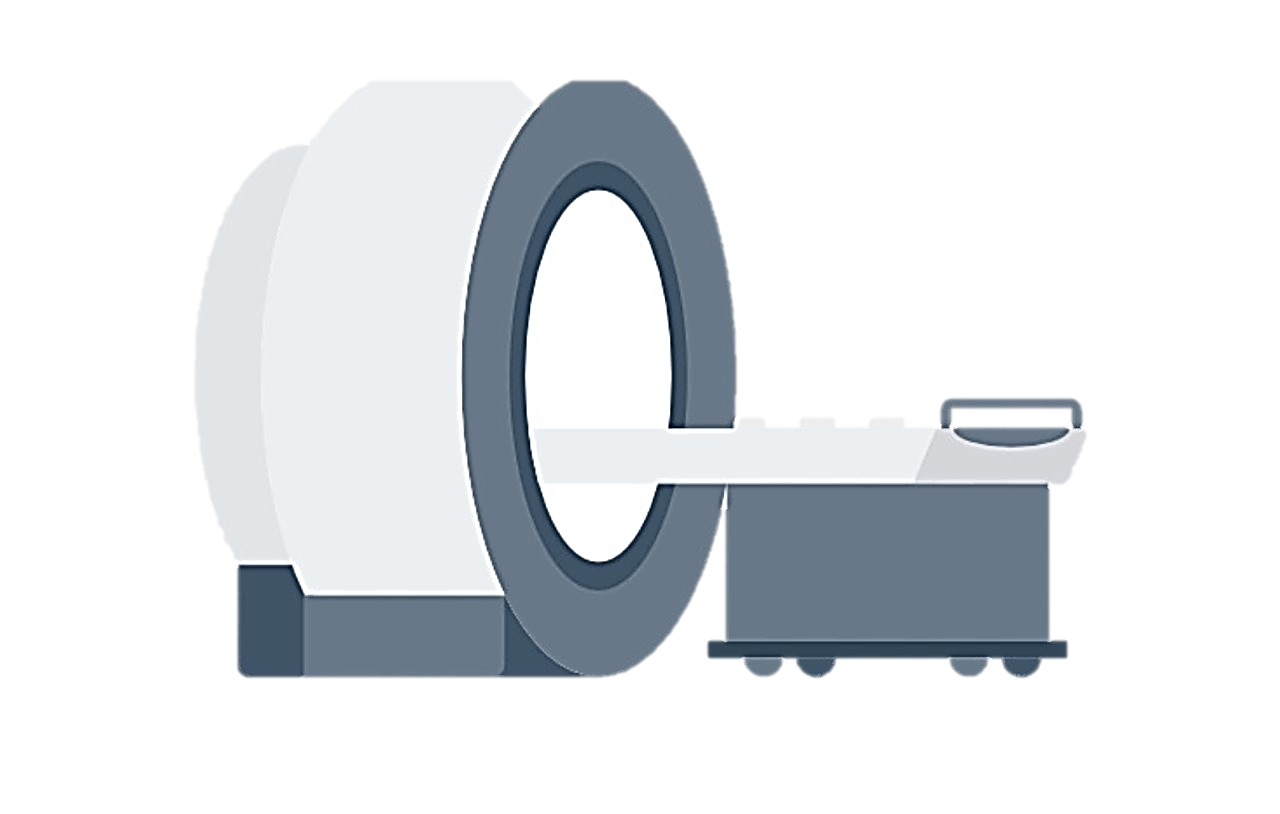 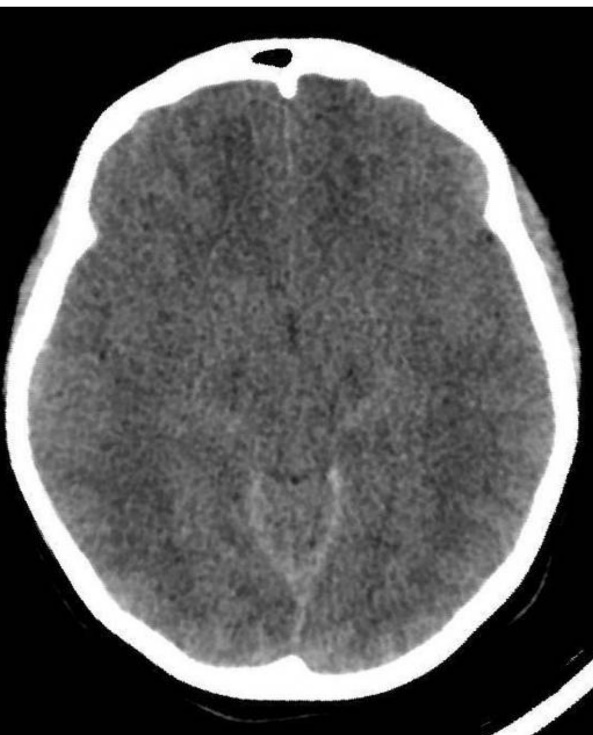 Vysazení život zachraňující léčby
Diskuzi ohledně WLST (withdrawal of life sustaining treatment) a posouzení prognózy neurologického zotavení je vhodné oddělit.
Do rozhodování o WLST by měly být mimo poškození mozku zahrnuty i další aspekty jako je věk, průvodní onemocnění, stav orgánových funkcí a přání nebo preference pacienta.
Komunikaci o rozhodování o stupni péče je nutné věnovat dostatek času jak v ošetřujícím týmu, tak s blízkými osobami pacienta.
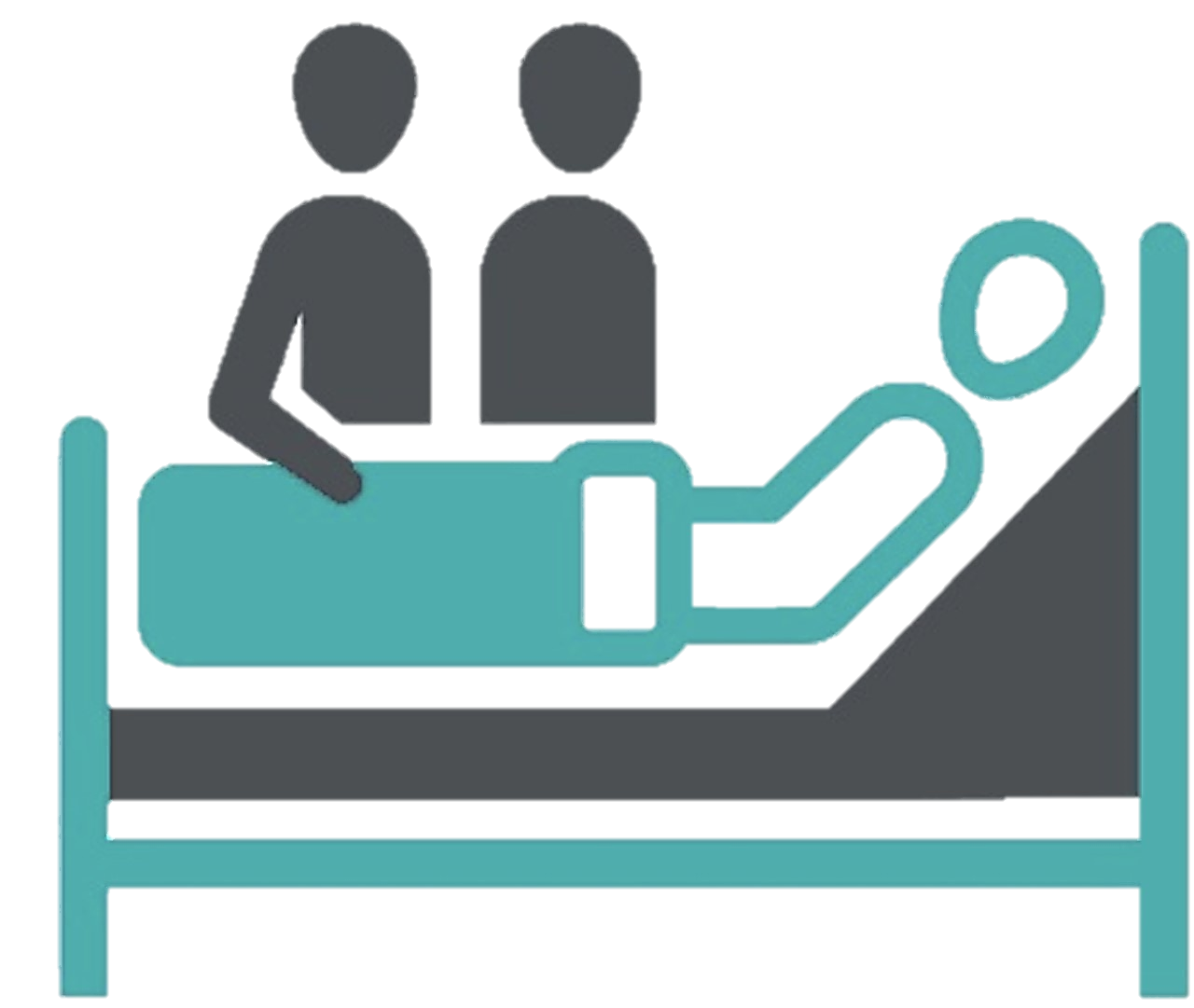 Dlouhodobý klinický výsledek
Před propuštěním pacienta z nemocnice je nutné provést posouzení rozsahu jeho funkčního poškození pro rozpoznání potřeby rehabilitační péče a její nastavení.
Je doporučeno zajistit dlouhodobé sledování nemocných v průběhu 3 měsíců po propuštění z nemocnice, které obsahuje: 
screening kognitivních problémů a dysfunkce
screening emočních problémů a únavnosti
poskytování informací a podpory přeživšímu pacientovi a jeho rodině nebo osobám blízkým
Dárcovství orgánů
Všechna rozhodnutí týkající se dárcovství orgánů musí splňovat právní a etické požadavky.
Darování orgánů by mělo být zváženo u těch, kteří dosáhli ROSC a kteří splňují neurologická kritéria pro smrt mozku.
U pacientů ventilovaných v kómatu, kteří nesplňují neurologická kritéria pro smrt, je v případě rozhodnutí o zahájení péče na konci života a ukončení podpory života třeba zvážit darování orgánu při zástavě oběhu.
Hlavní zdroje:
ERC guidelines [online]. 2021. Dostupné z: https://cprguidelines.eu/
MALÁSKA, Jan, Jan STAŠEK, Milan KRATOCHVÍL a Václav ZVONÍČEK. Intenzivní medicína v praxi. Praha: Maxdorf, [2020]. Jessenius. ISBN 978-80-7345-675-7.
ŠEBLOVÁ, Jana a Jiří KNOR. Urgentní medicína v klinické praxi lékaře. 2., doplněné a aktualizované vydání. Praha: Grada Publishing, 2018. ISBN 978-80-271-0596-0.
VYMAZAL, Tomáš, Pavel MICHÁLEK a Olga KLEMENTOVÁ. Anesteziologie (nejen) k atestaci. Praha: Grada Publishing, 2021. ISBN 978-80-271-1230-2.
ČERNÝ, Vladimír, Martin MATĚJOVIČ a Pavel DOSTÁL. Vybrané doporučené postupy v intenzivní medicíně. Praha: Maxdorf, c2009. Intenzivní medicína. ISBN 978-80-7345-183-7.
Další:
https://dspace.cuni.cz/bitstream/handle/20.500.11956/44232/IPTX_2004_1_11120_0_45092_0_13516.pdf?sequence=1